Chinese Innovation Forum: Building an Affordance Network for K-16 Educators
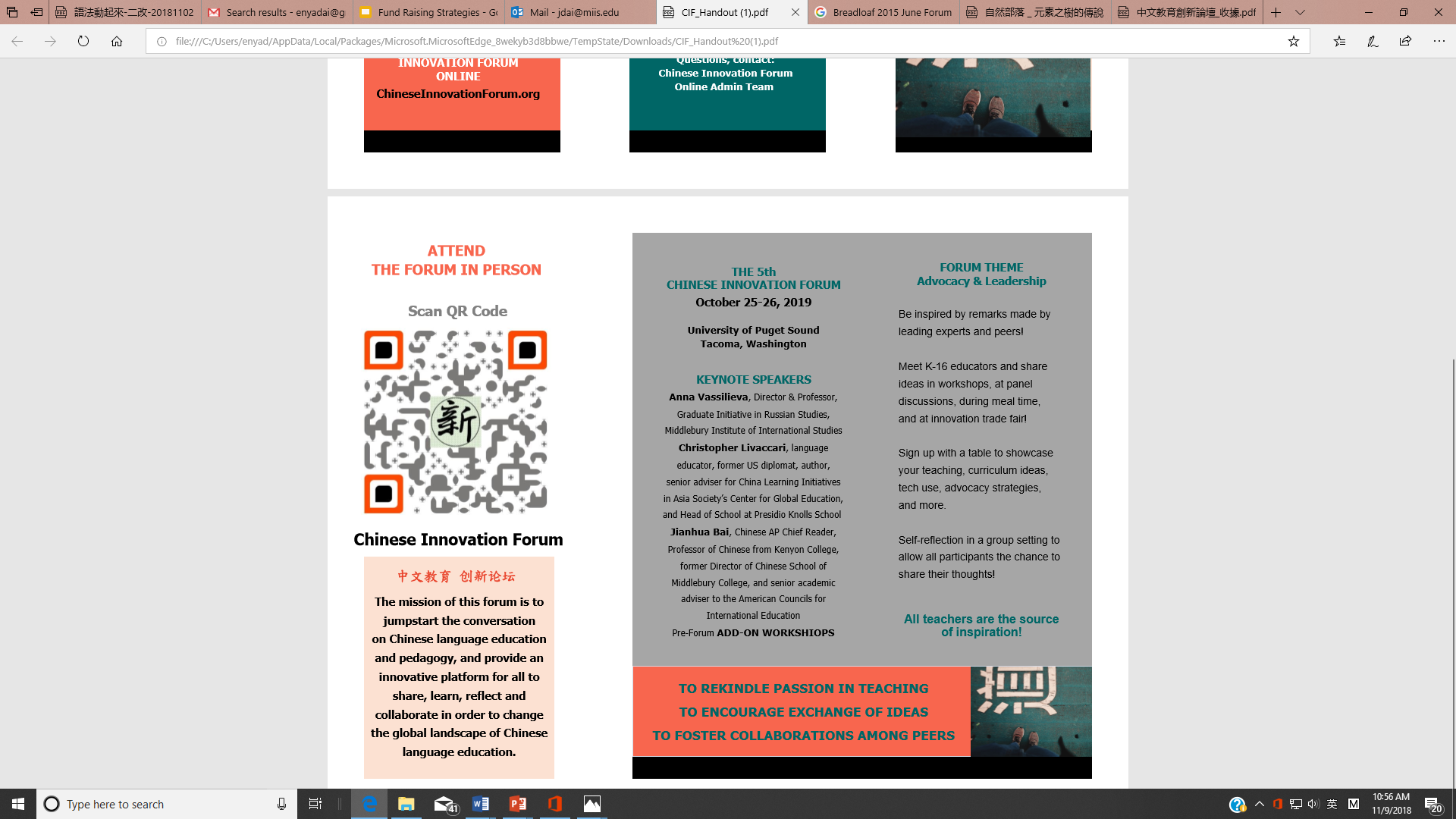 Jinhuei Enya Dai (MIIS), Liping Yu (U of Washington)
Kevin Chang (CAIS), Lotus Perry (U of Puget Sound)
ACTFL Convention & Expo in New Orleans
Ernest Memorial Convention Center
Room 219
5:00-5:45 PM
November 16, 2019
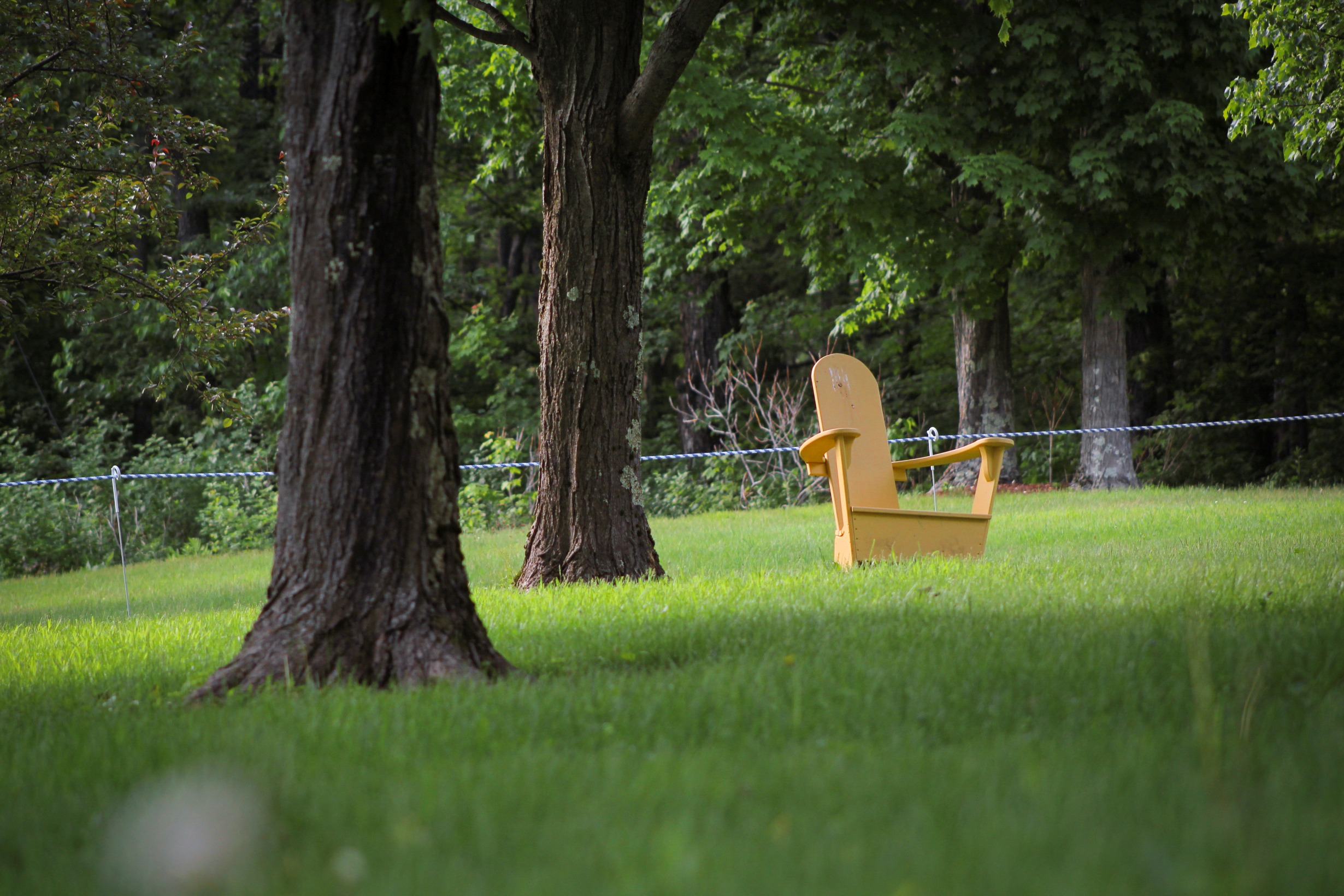 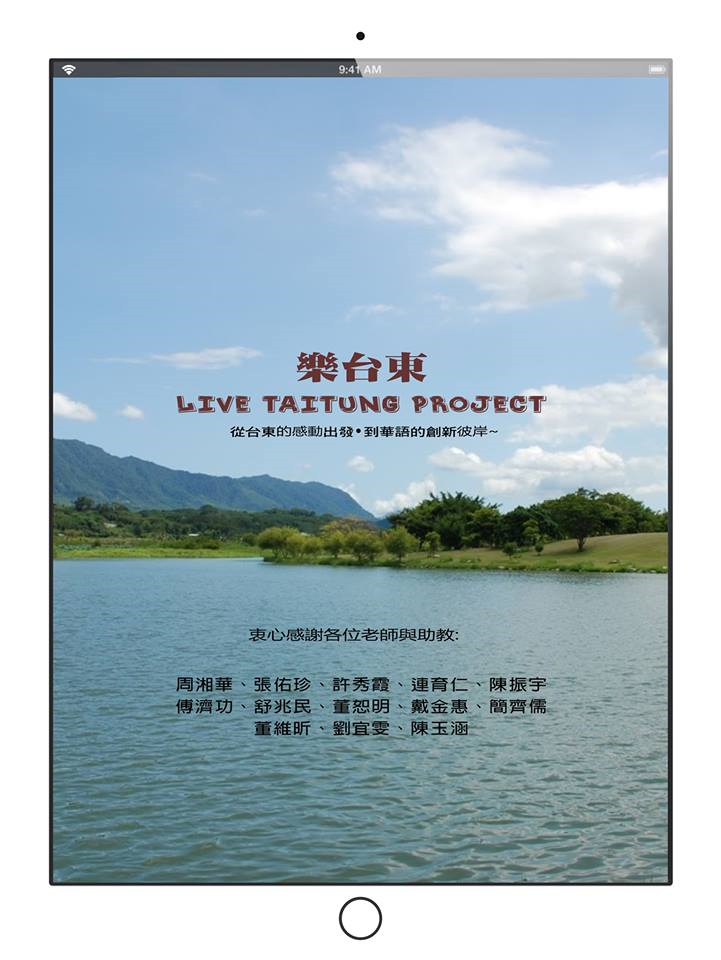 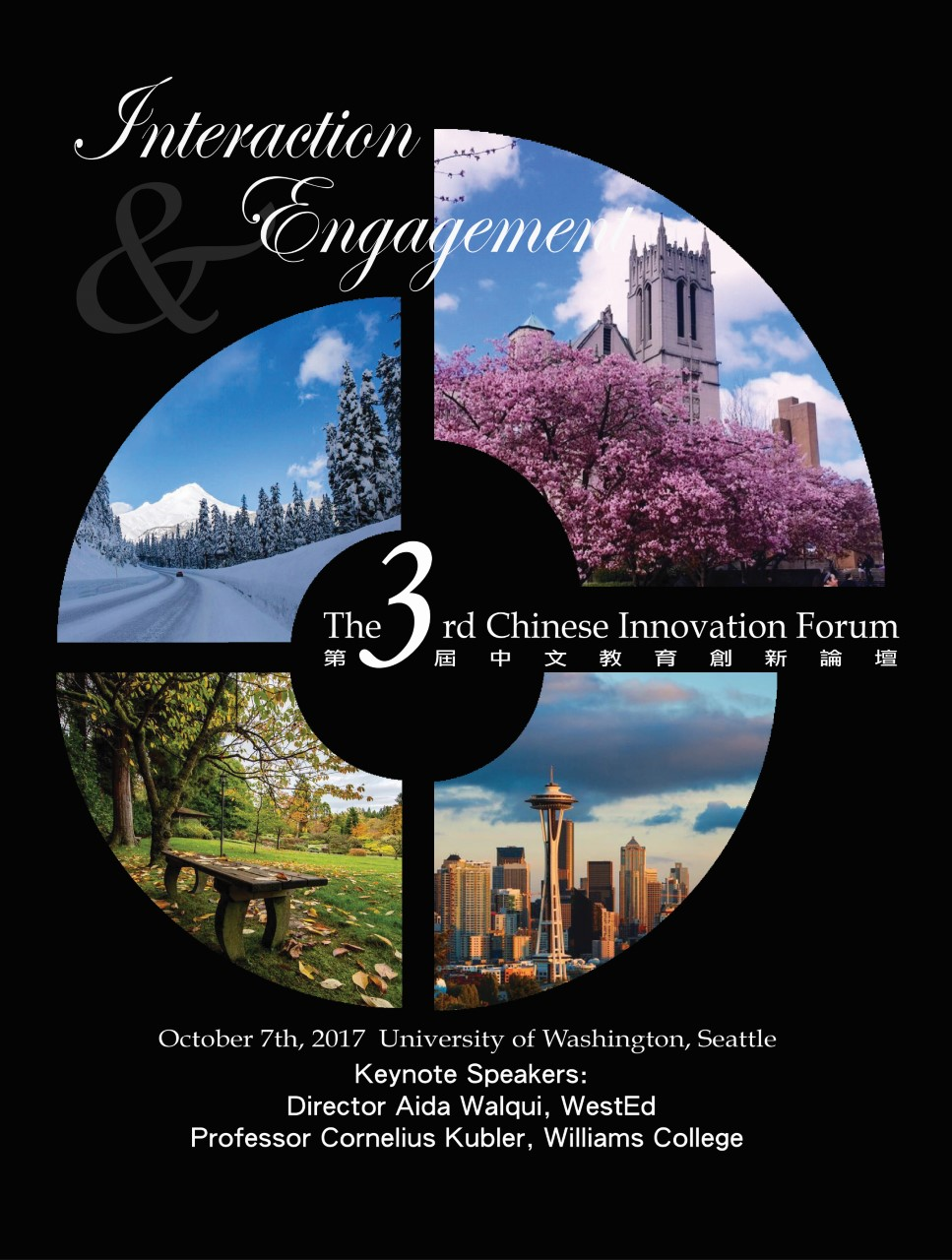 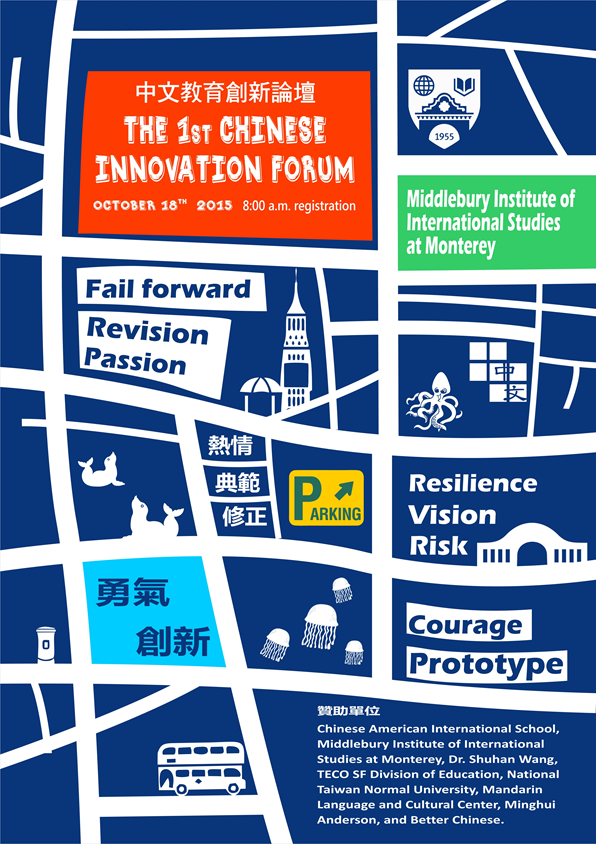 A Journey to Innovation
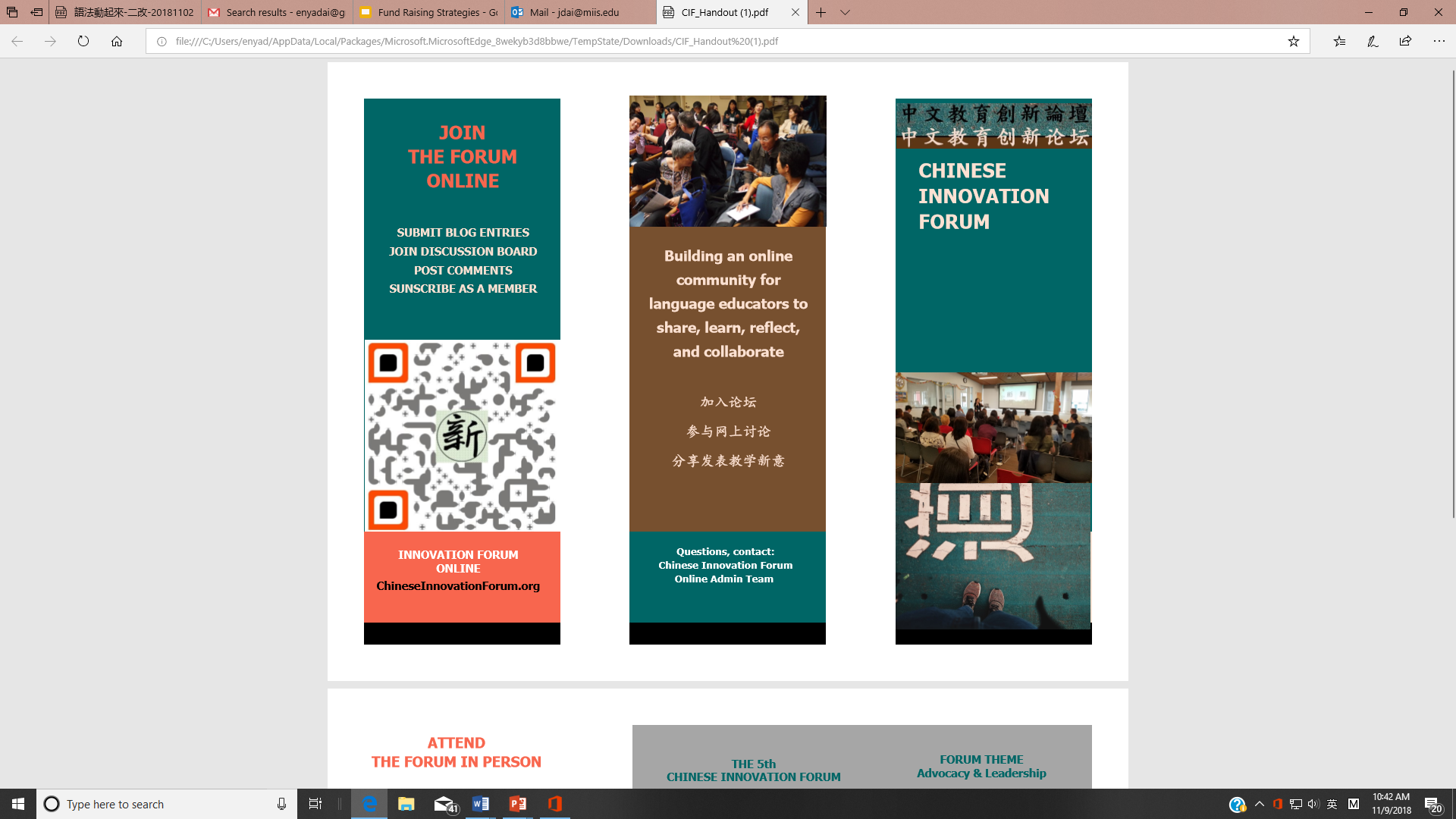 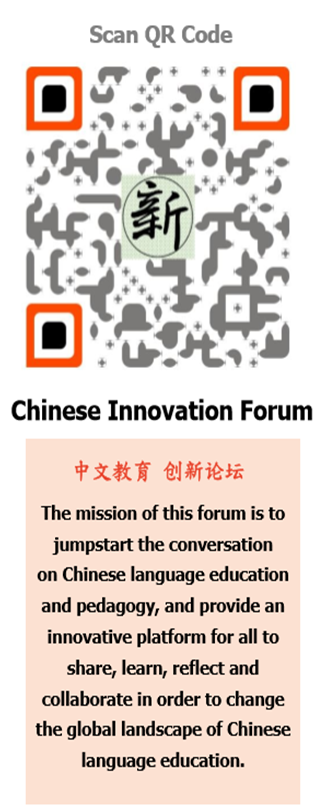 Mission of Chinese Innovation Forum
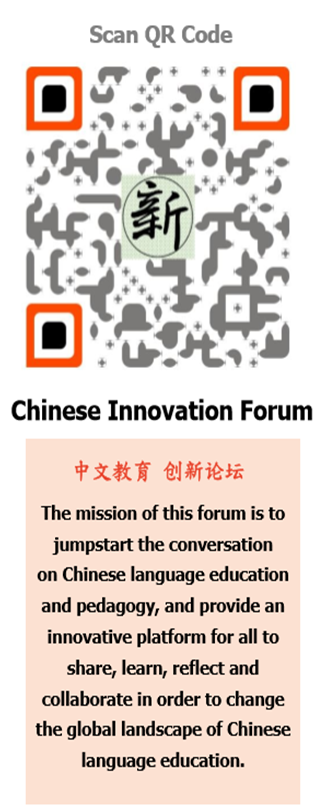 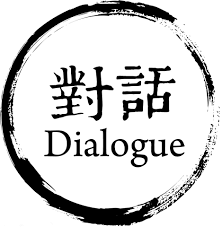 From: UBC Hua Dialogue
Format: Keynotes-Trade Fair-Reflection
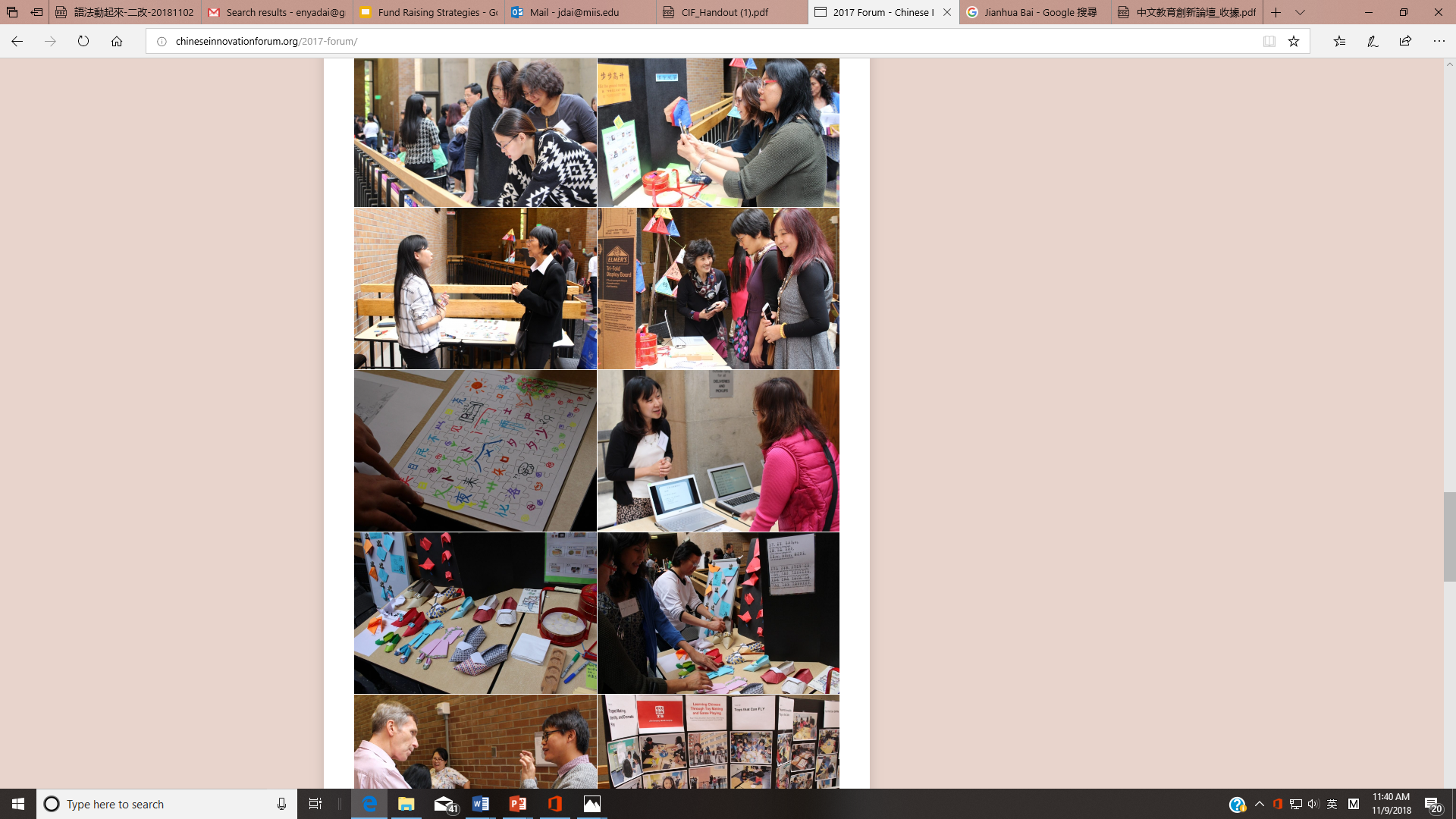 Anna Vassilieva        Chris Livaccari         Jianhua Bai              Jianhua Bai
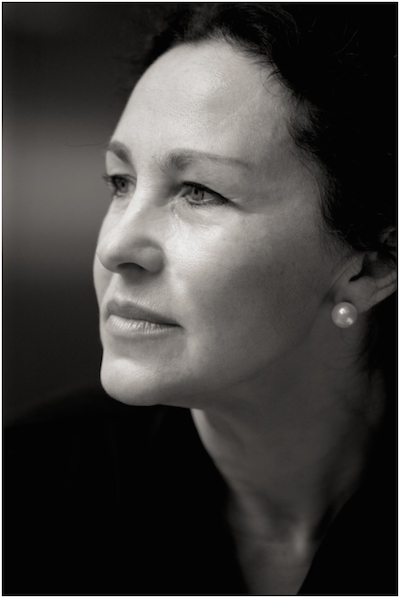 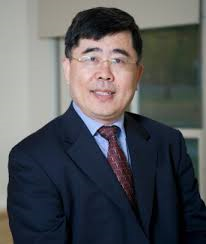 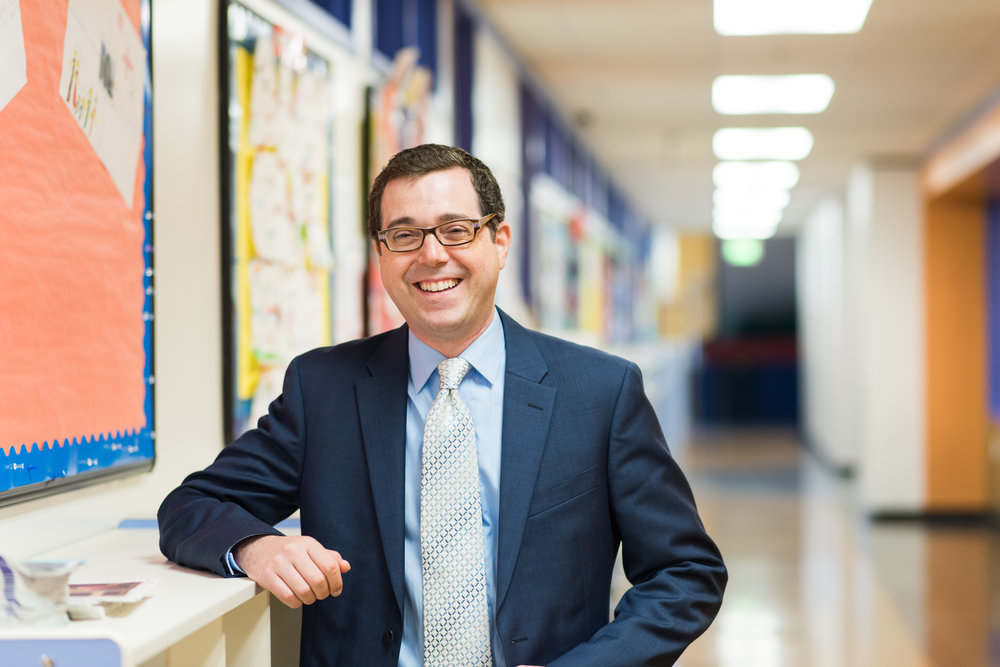 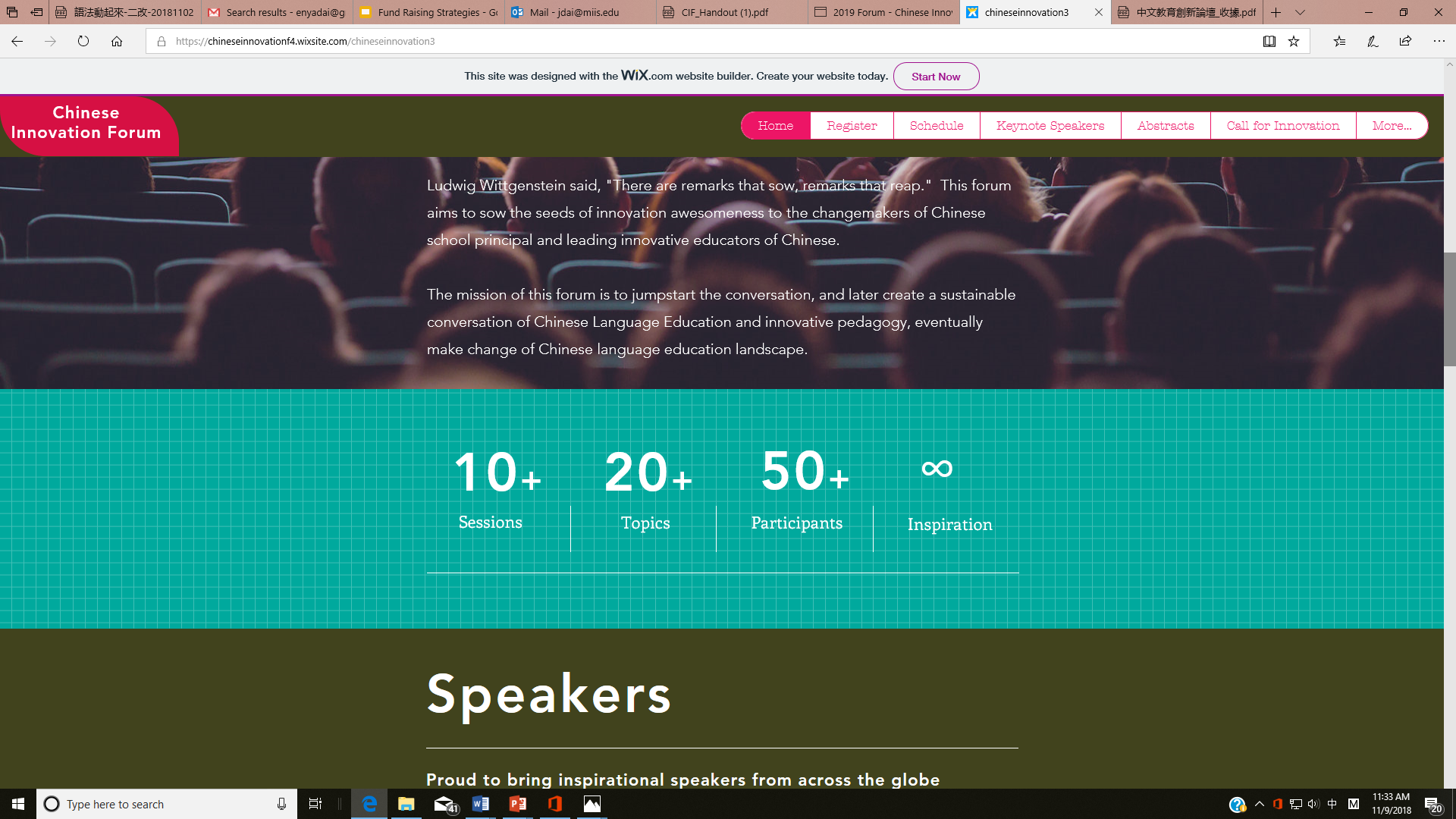 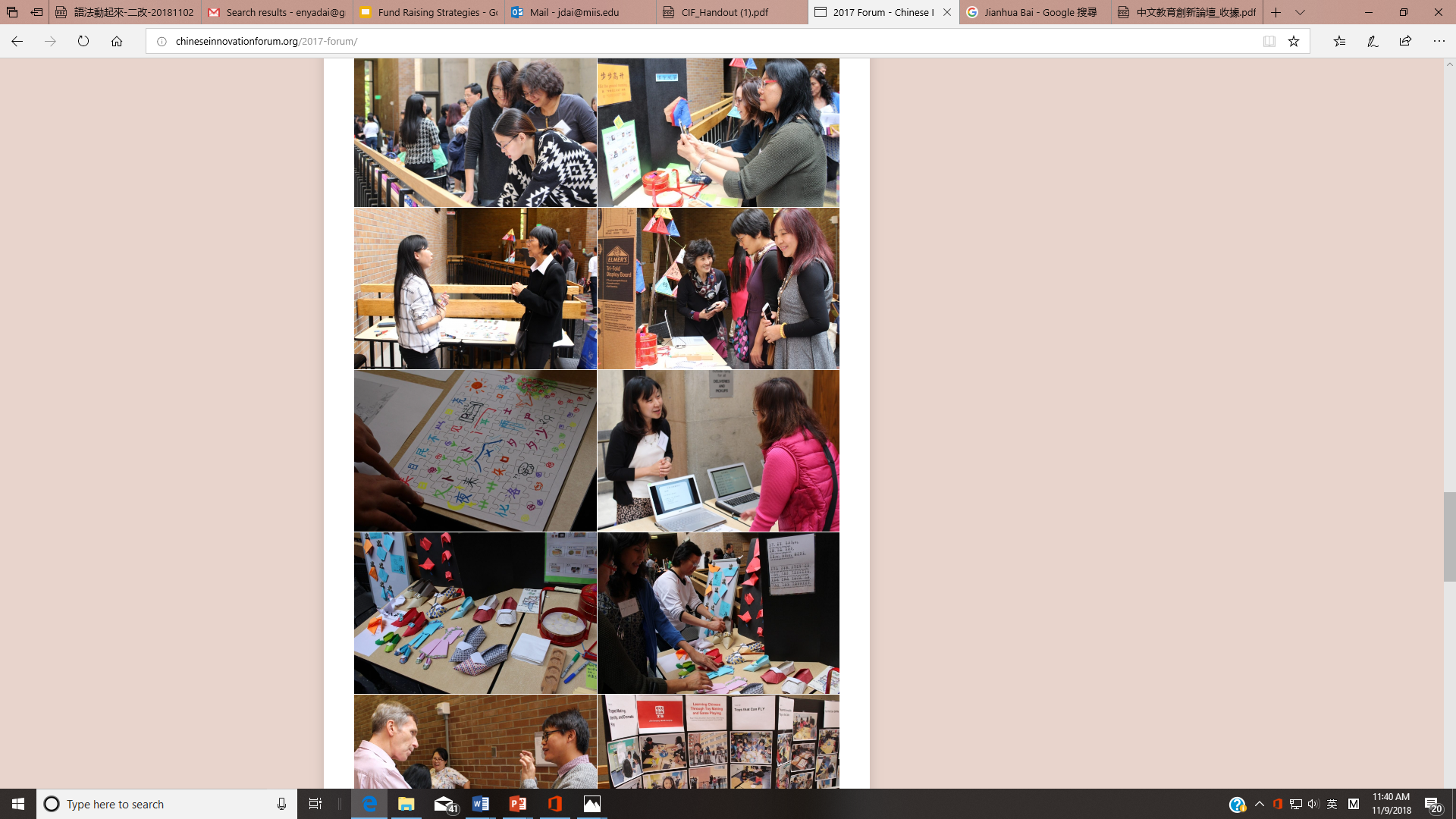 Why Innovation Trade Fair?
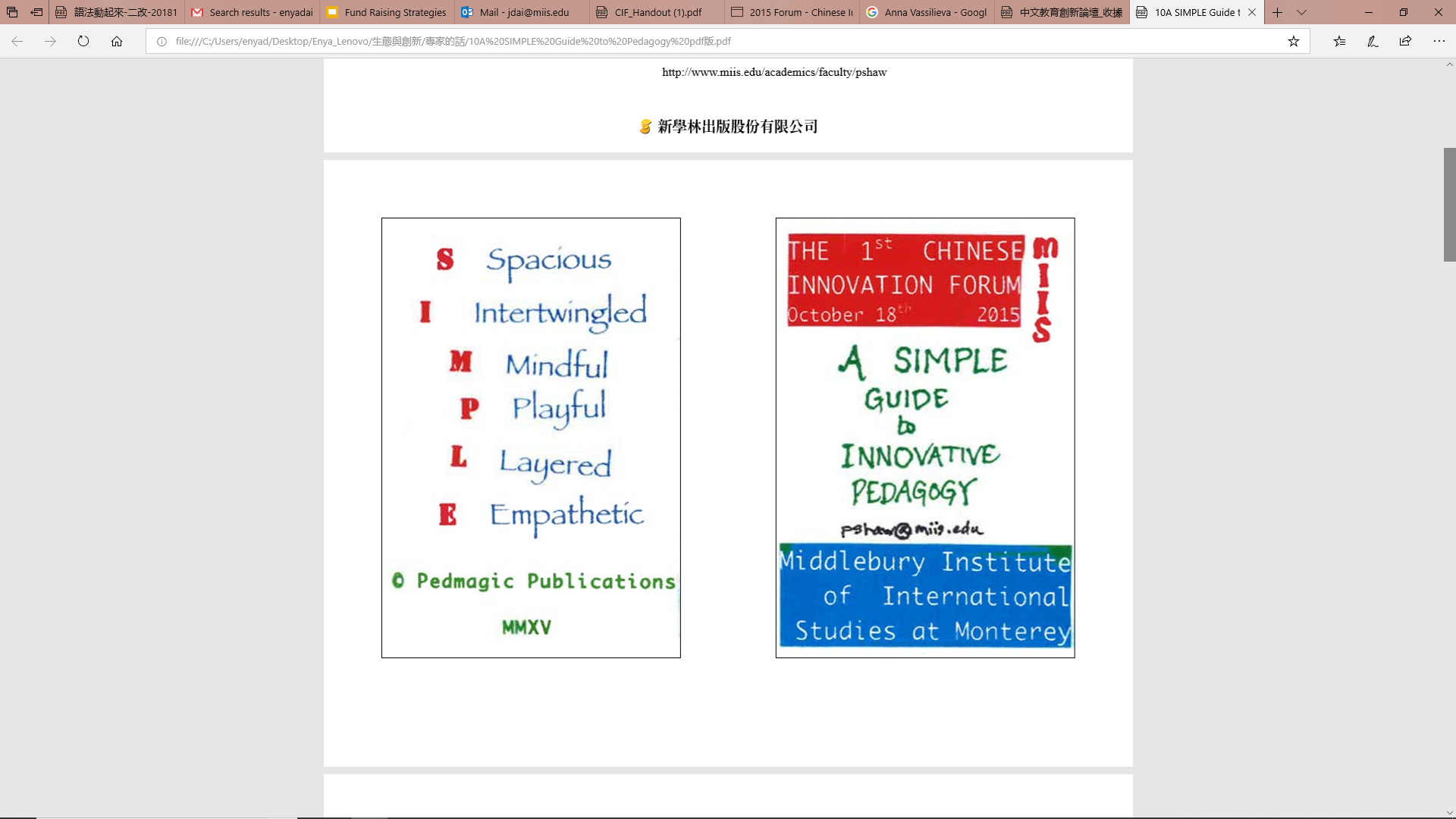 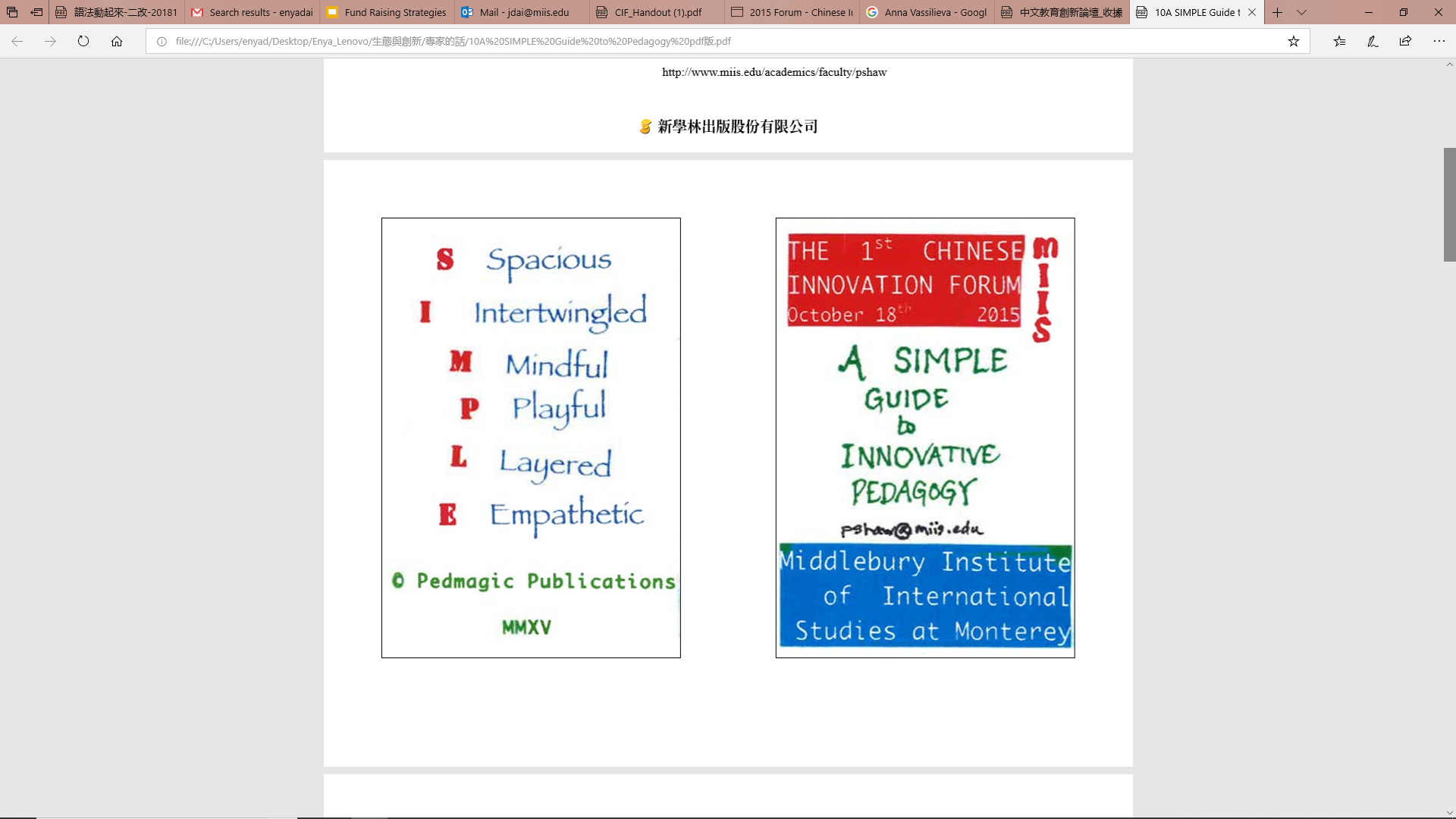 Peter Shaw (2015 Keynote in Dai 2016 Innovative Pedagogy and Ecological Perspective)
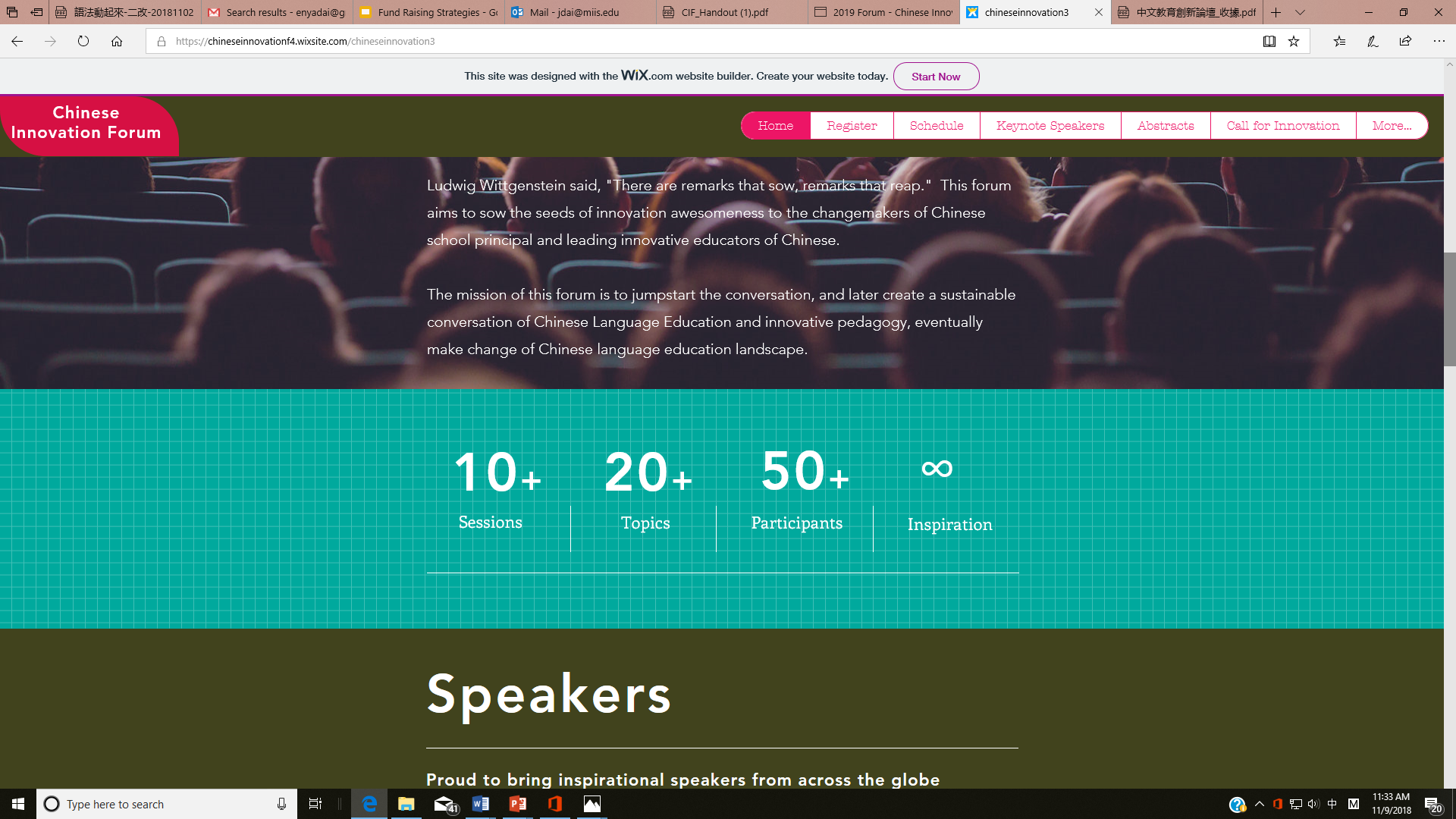 Reflection moment
Experience Change
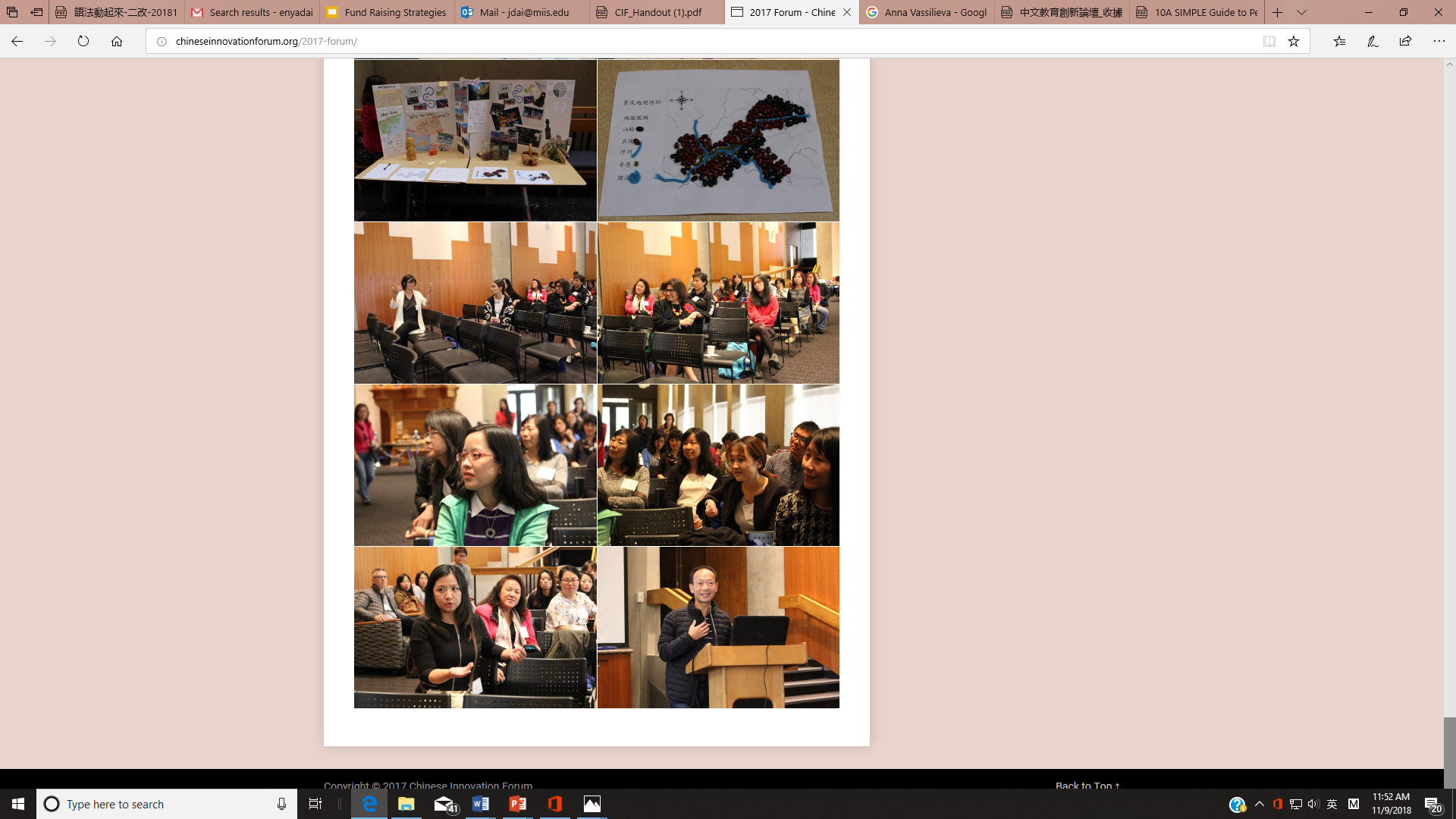 Innovation Journey continues…
Appreciate
I
© Jinhuei Enya Dai
Becoming an agent
Showing gratitude
Fundraising Strategies
Fundraising goal: What you are raising the money for?
How much to raise? How to raise? From whom to raise?
What else can be achieved while raising money?
What you are raising the money for?   To host innovation forum
To bring innovation in the field
To impact and to influence Teaching Chinese as a Foreign Language
This forum highlights:Tangible practicesInnovations from bottom-up (classrooms)Grassroots ideas
Instill the idea that each one of our teachers can make a difference in the field-Bold Leadership
Build the community’s awareness of the good works by frontline teachers, supported by the theories of leading scholars
How much to raise?
How to fundraise?
-Make the forum attractive
Invite distinguished scholars from in and outside of our field
Invite frontline teachers to participate in trade fairs, to share their classroom ideas with colleagues
Open classrooms to visitors to increase visibility
Promote direct in-person communication among scholars
Choose a highly desirable place to host the forum
How to fundraise?
-Make the forum attractive
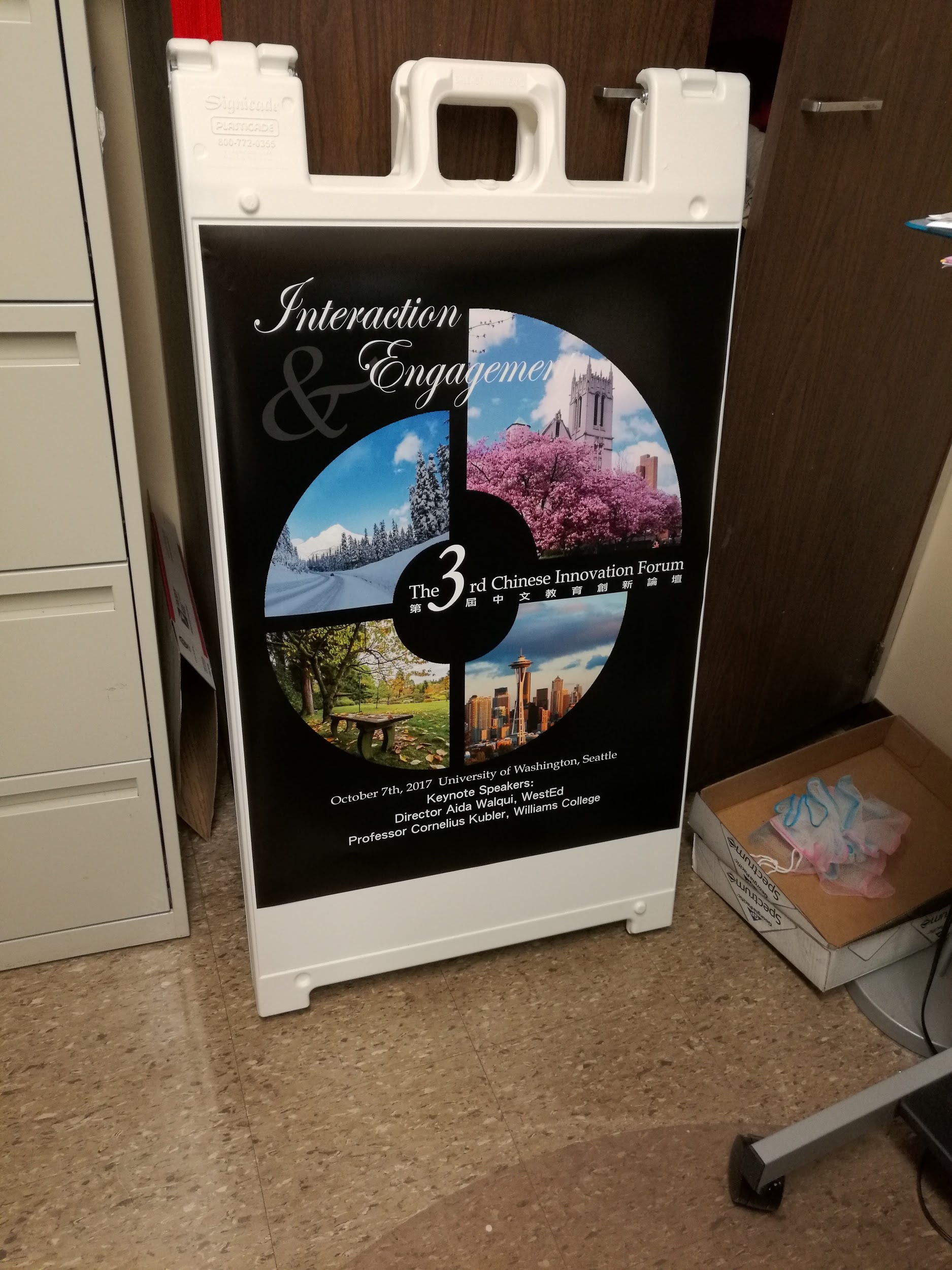 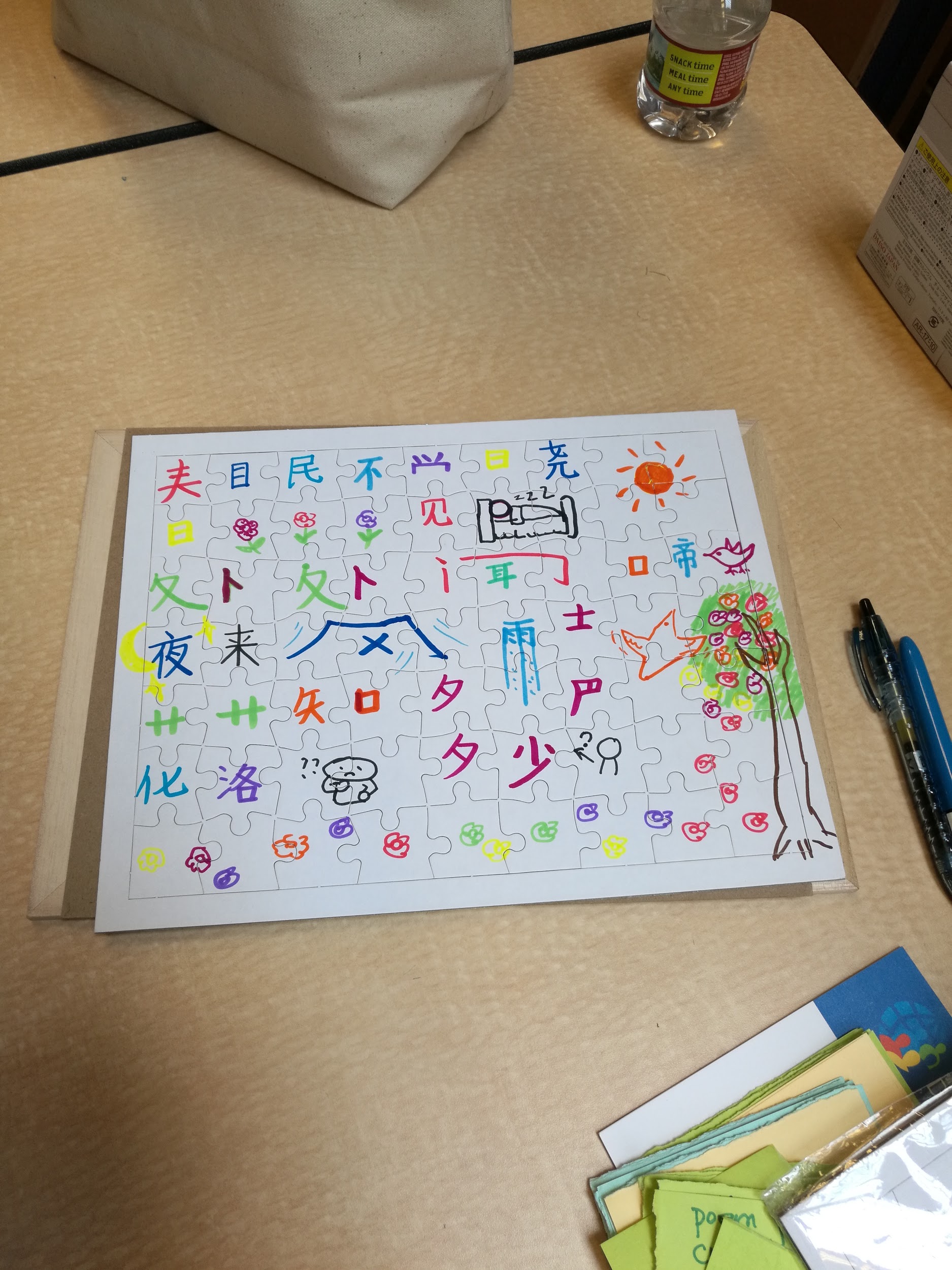 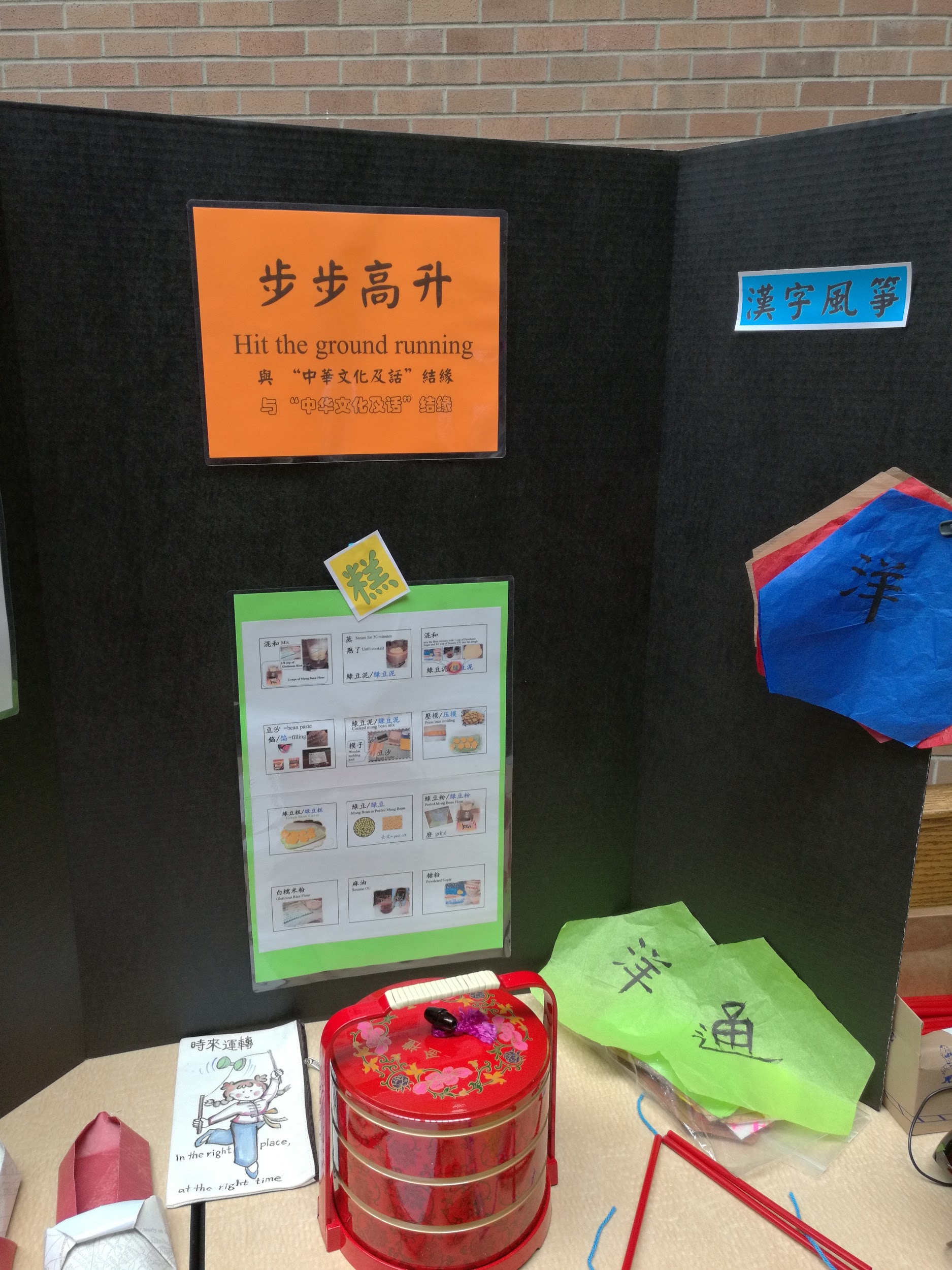 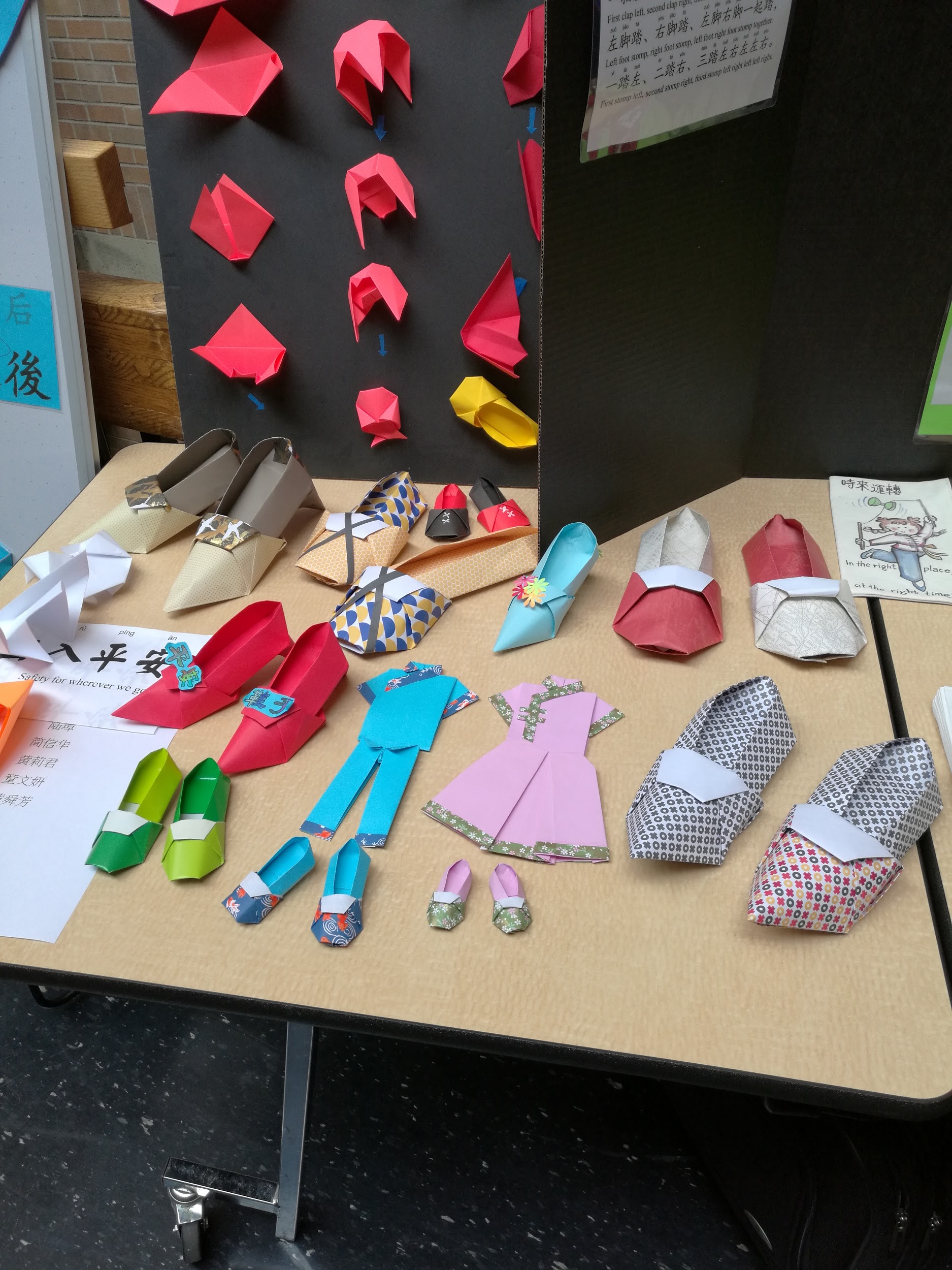 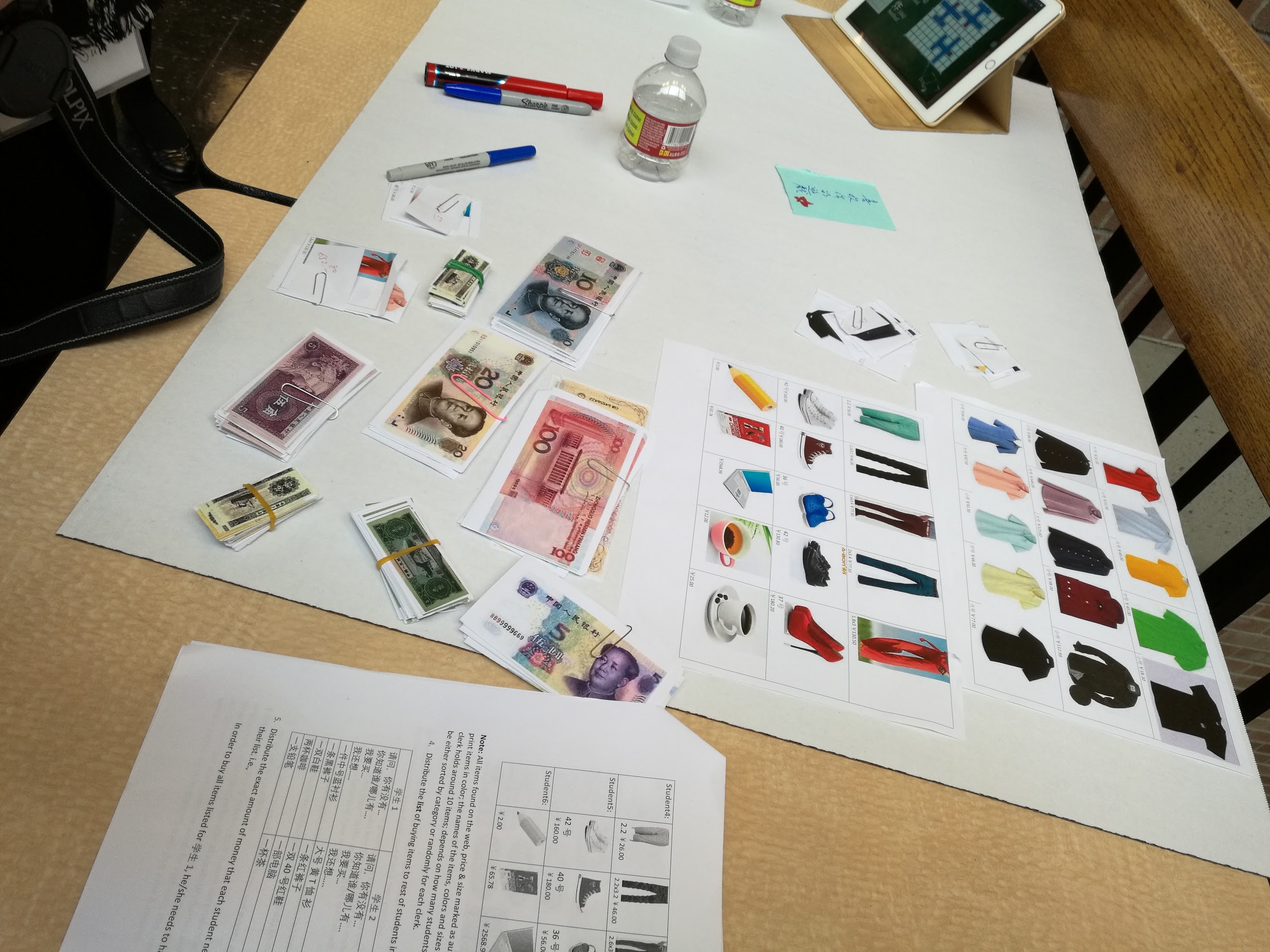 Identify leading scholars as keynote speakers
Through research and networking, identify leading scholars 
Communicate to potential speakers, let them know our intention & vision, invite them to come and share their expertise
Share the Forum’s limited budget and try to convince the speakers to support us
Identify excellent teachers and invite them to come
Through professional and personal networking
In addition to sending out announcements through profession channels, make personal call or email to invite teachers to come
Print forum postcards specially designed for the conference and send out hand-written invitations to as well
Sharing the Program of the Forum
Outline Forum details
Put the program online, and send the link to all the possible participants, and update the information periodically
Send reminders to participants
Try to accommodate participants to increase attendance
The 3rd Innovation Forum -Program
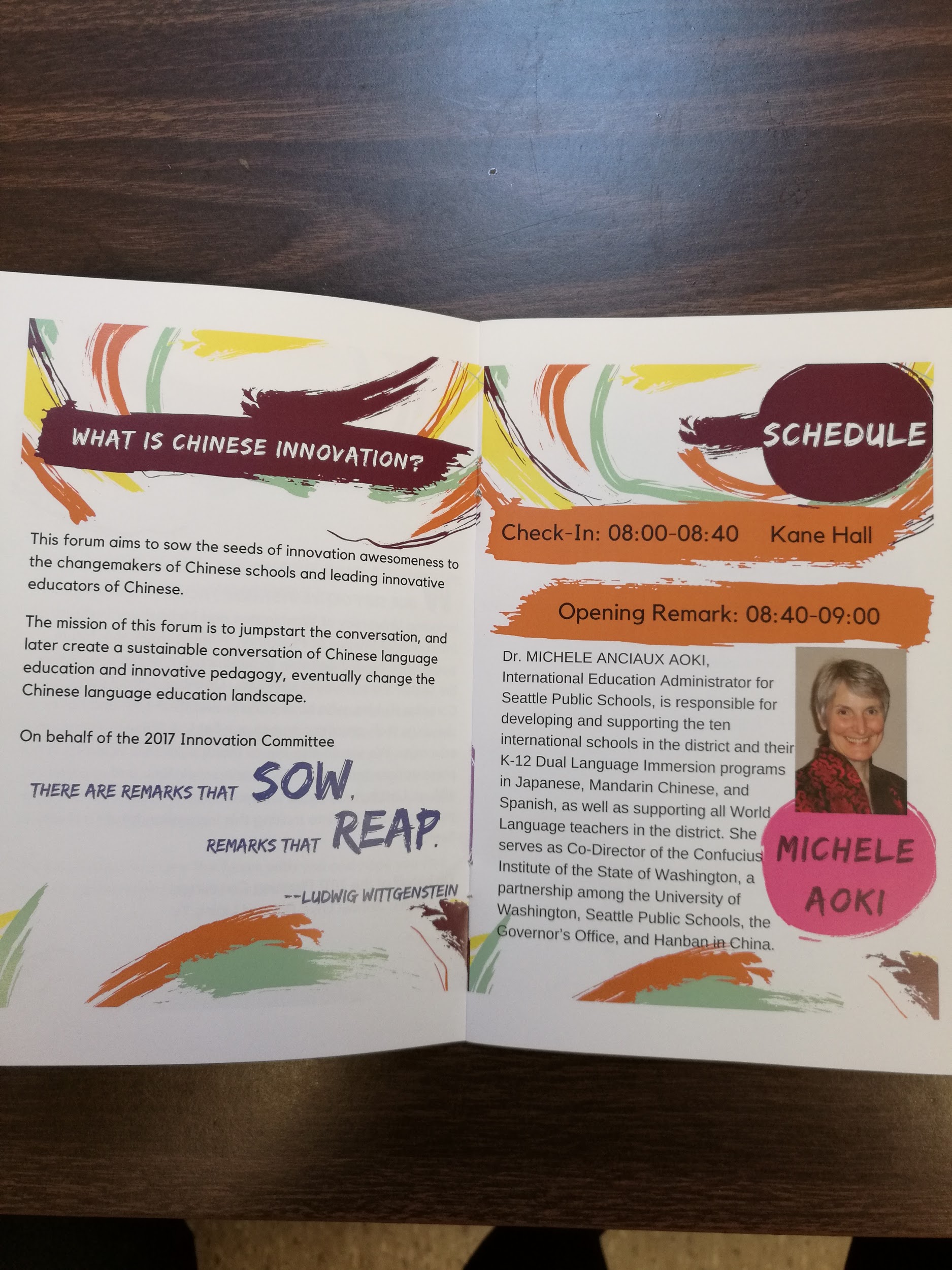 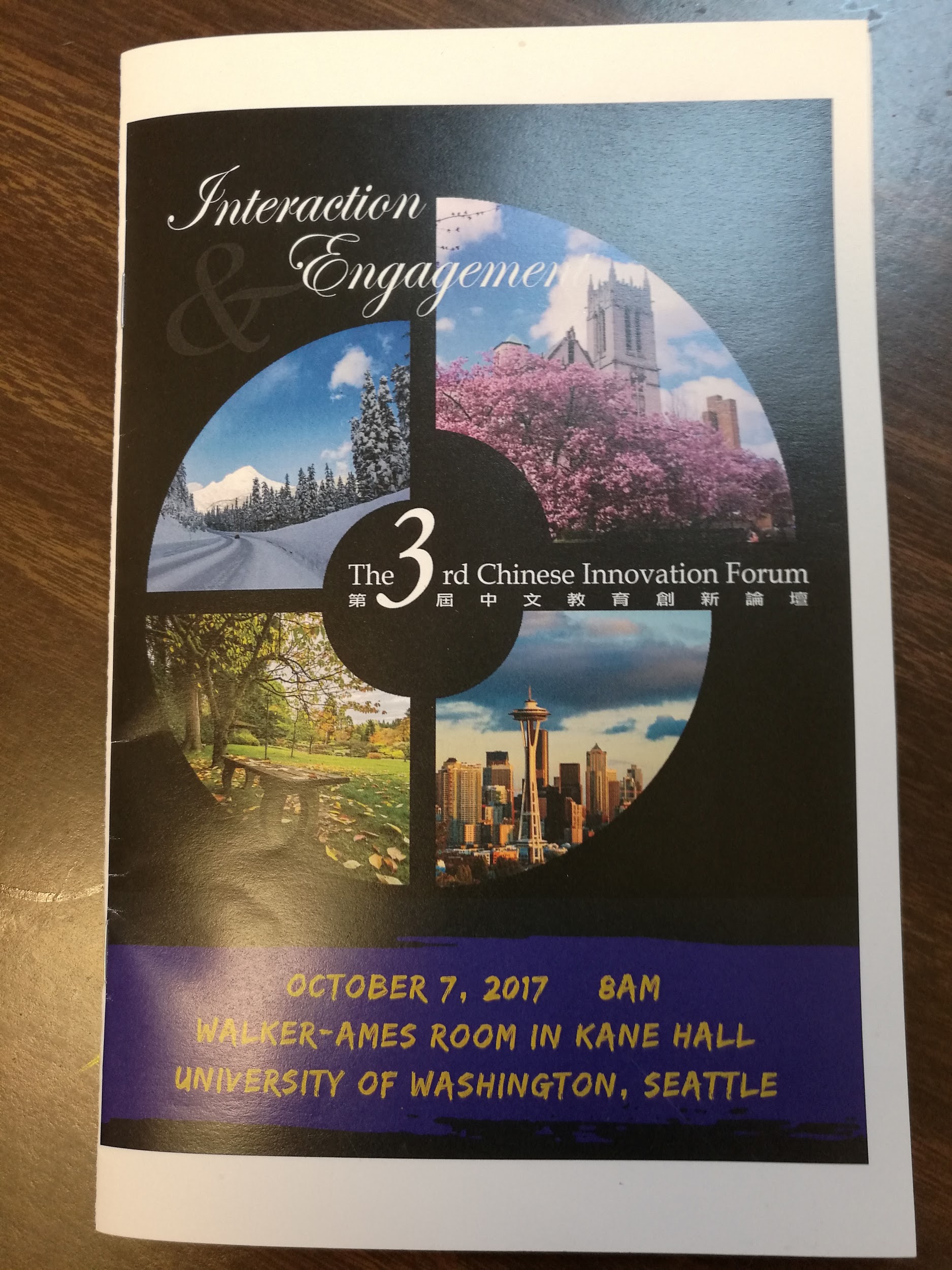 How to fundraise?---Write and talk to potential donors
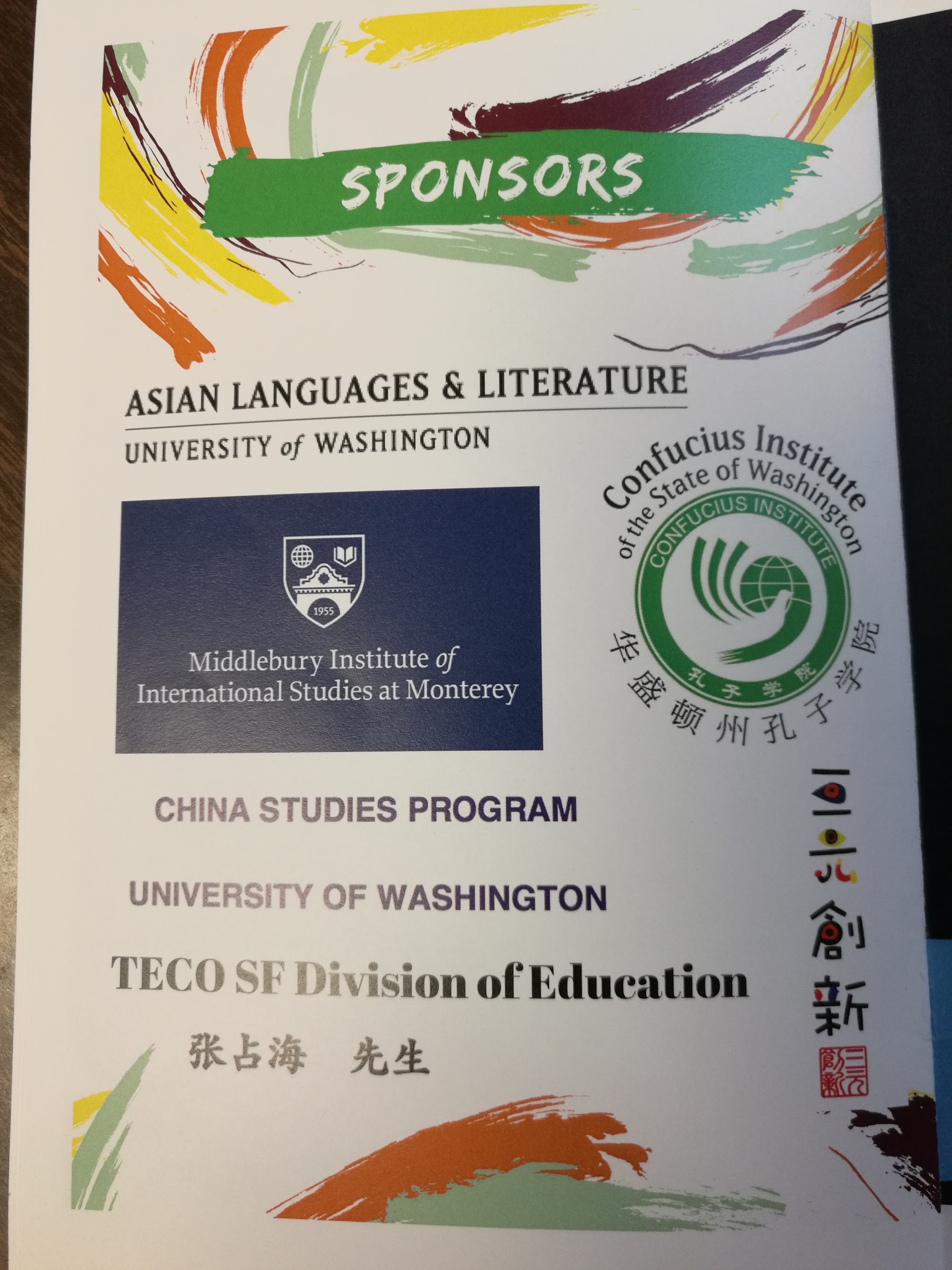 East Asian Center
China Studies
Confucius Center 
Hosting Dept. Chair
Education Council of the Embassy
Individual donors
webdesigner and photographer
How to fundraise?---Get donors involved
Invite the donors to attend the Forum
Educate the donors about what we do, how we spend funds
Get them involved throughout the planning process and establish relationships
Personally thank the donors if possible; write thank-you cards to the donors
What else can be achieved while fundraising?
Network to build relationships and future collaboration
Be inspired by the works of other teachers and improve our own teaching
Attract large numbers of volunteers, and other active supporters
Recognize accomplishments of frontline teachers
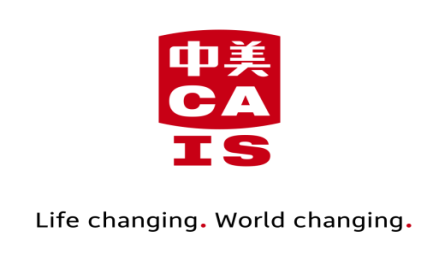 Impact of Innovation Forum 
and
Leadership Development
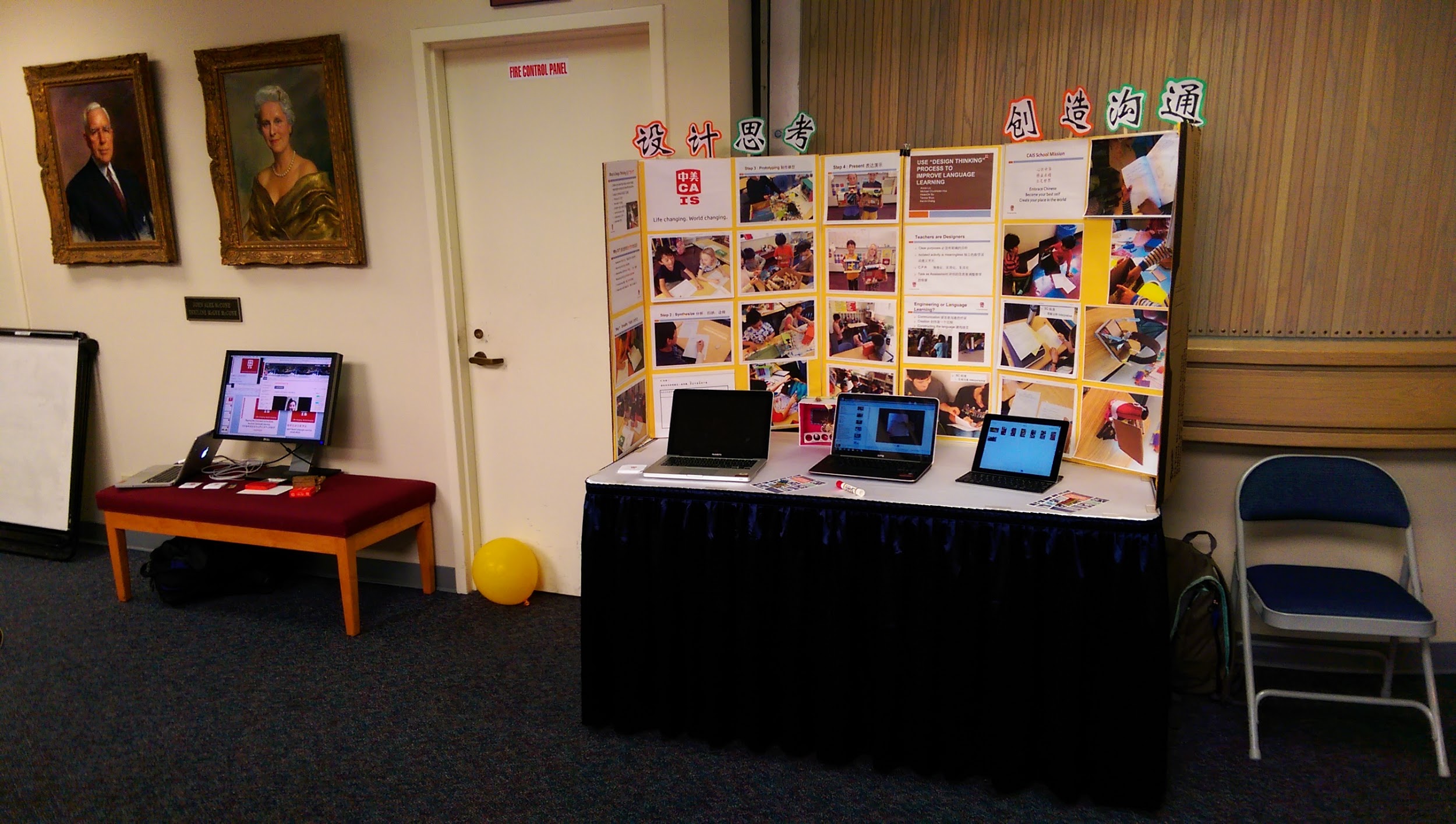 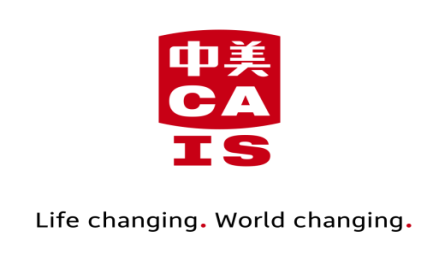 Our Takeaways as Participants
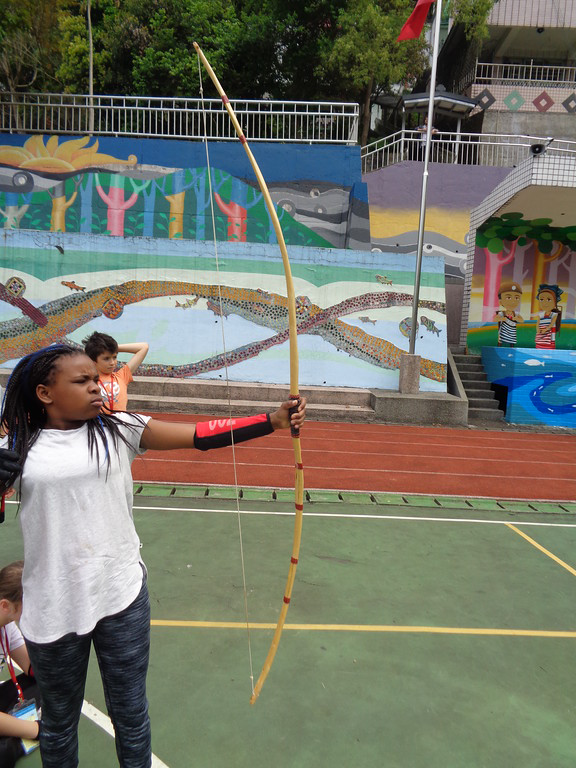 As a result of the forum, We...
Think broader and deeper about the curriculum 
Work on strategies for creativity and engaging the students 
Foster Leadership Development
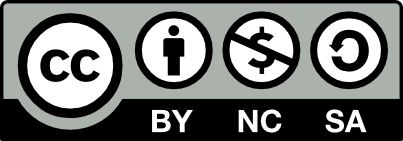 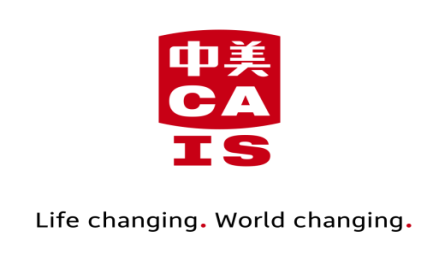 From the Curricular Aspect
How do we make our curriculum have more
Relevance to students 
Connection with other subjects, so Chinese is not an isolated subject
Hands-on learning
Deep learning through the language

How do we motivate students?
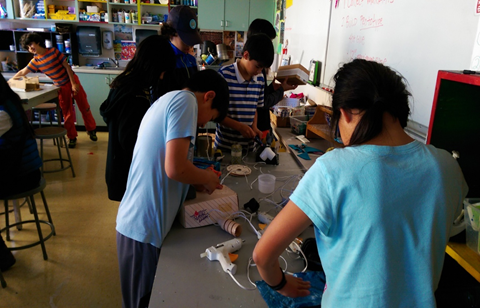 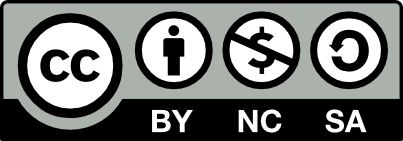 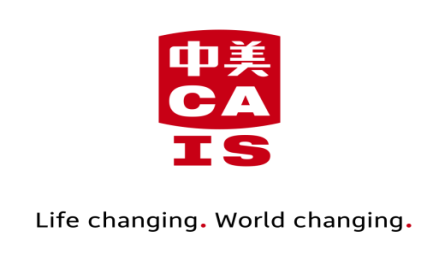 2. Work on strategies for Creativity and Engaging the Students
Topics that foster high interest
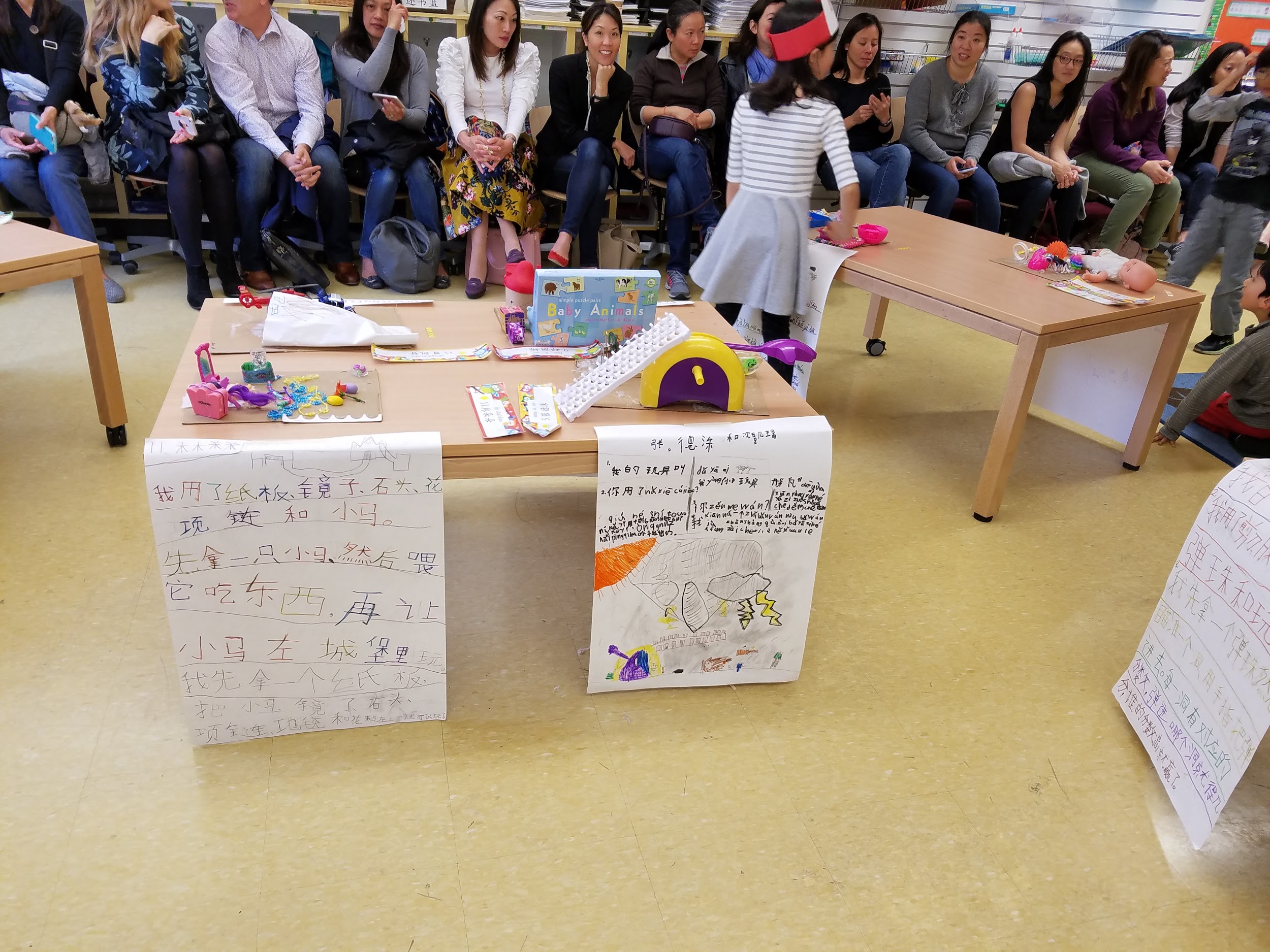 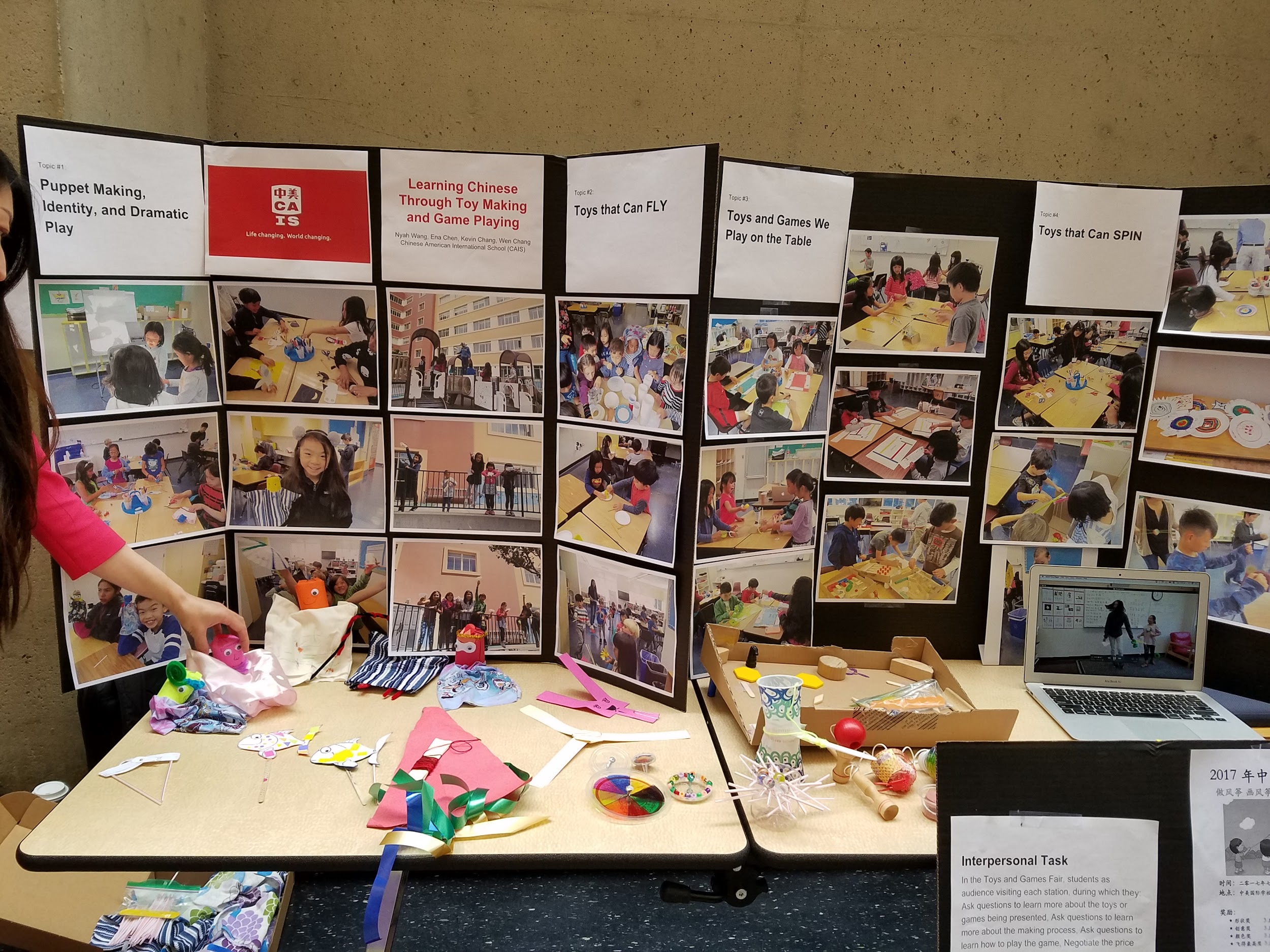 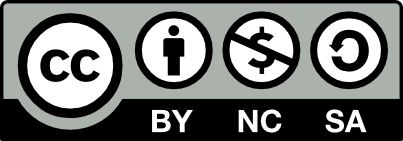 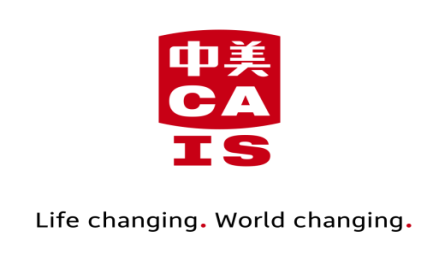 2. Work on strategies for Creativity and Engaging the Students
Focus on bigger issues of the world
Collaboration
Observation-Interpretation-Opinion
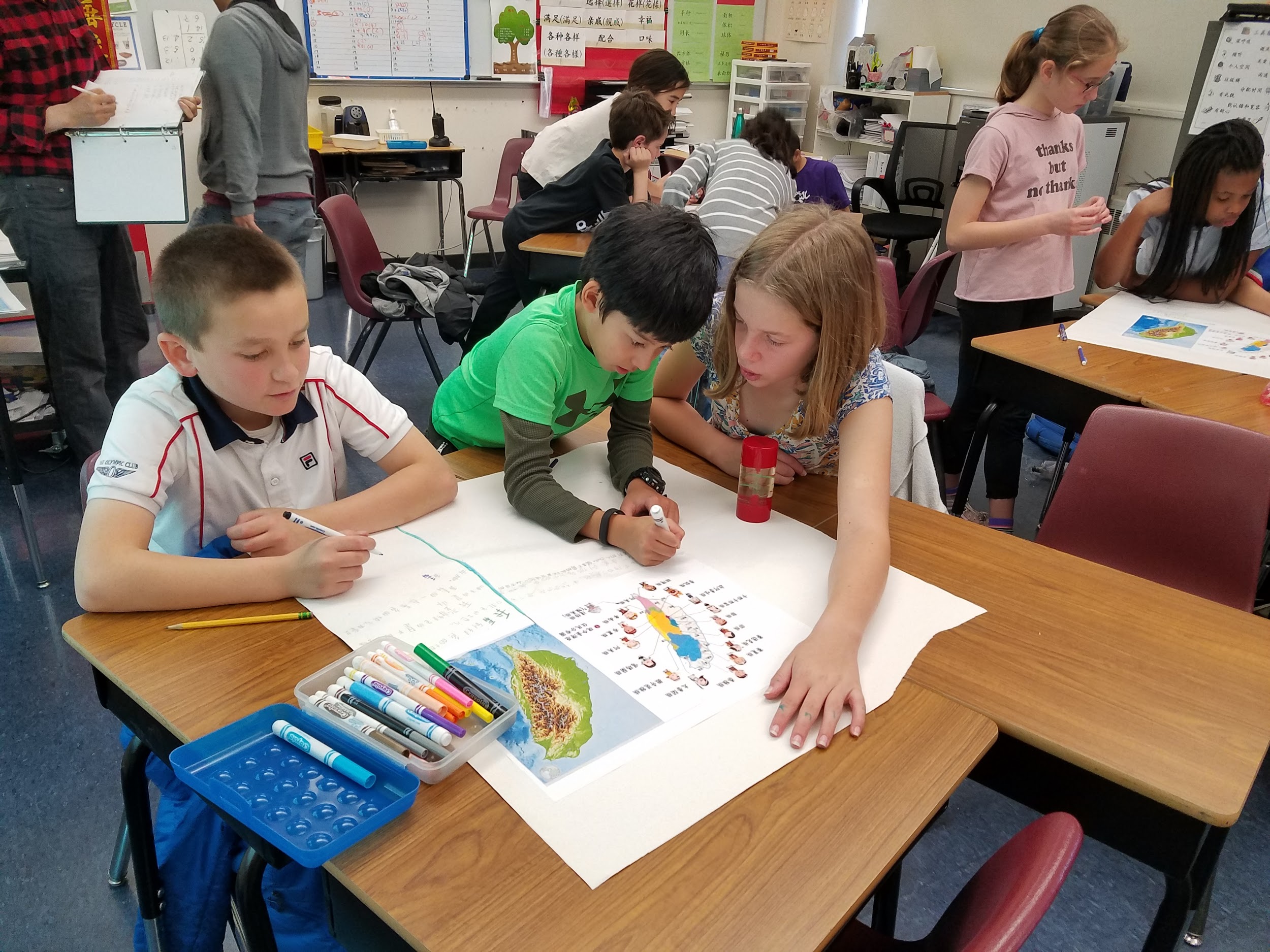 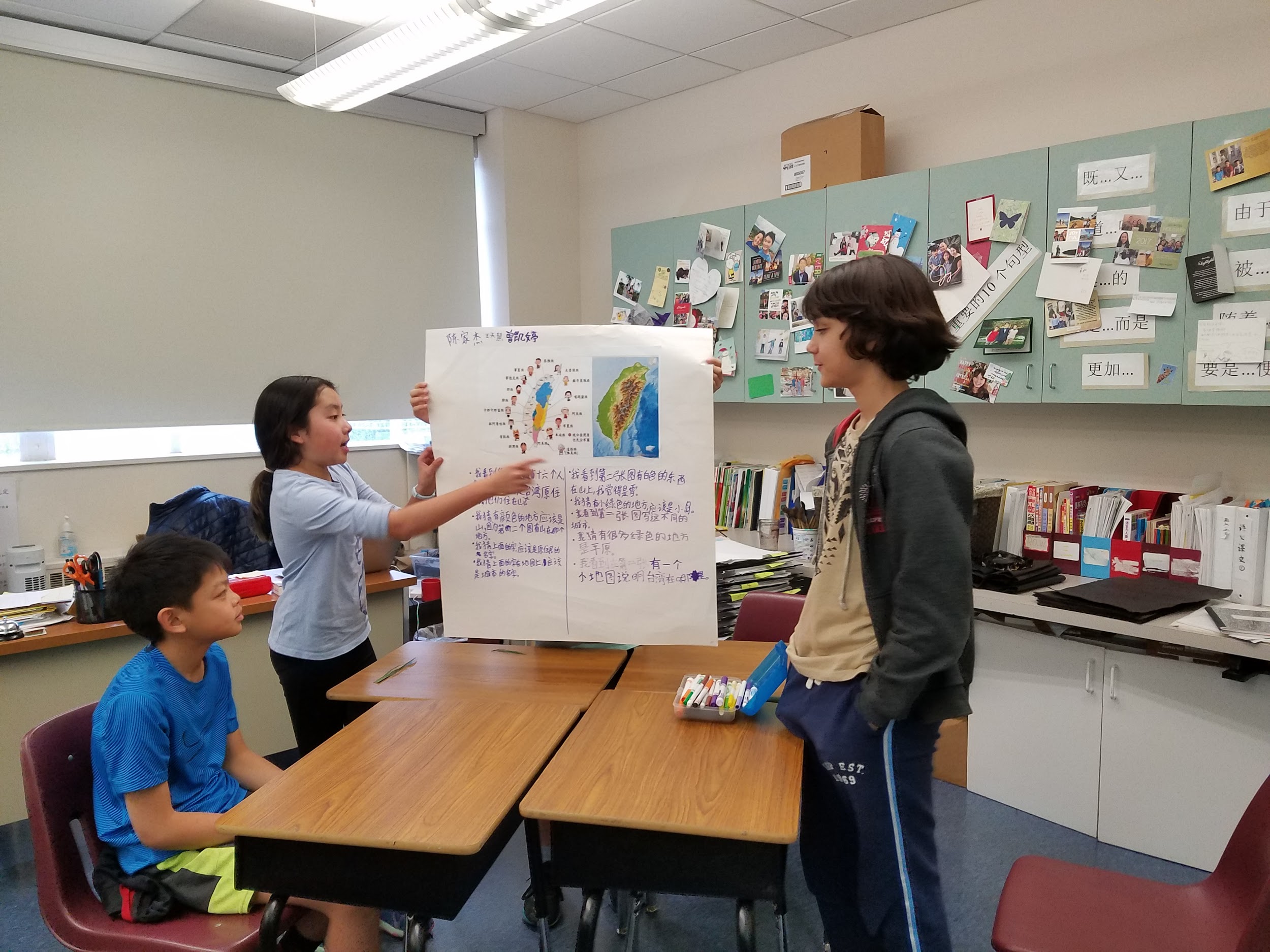 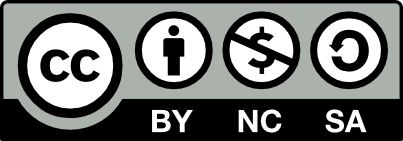 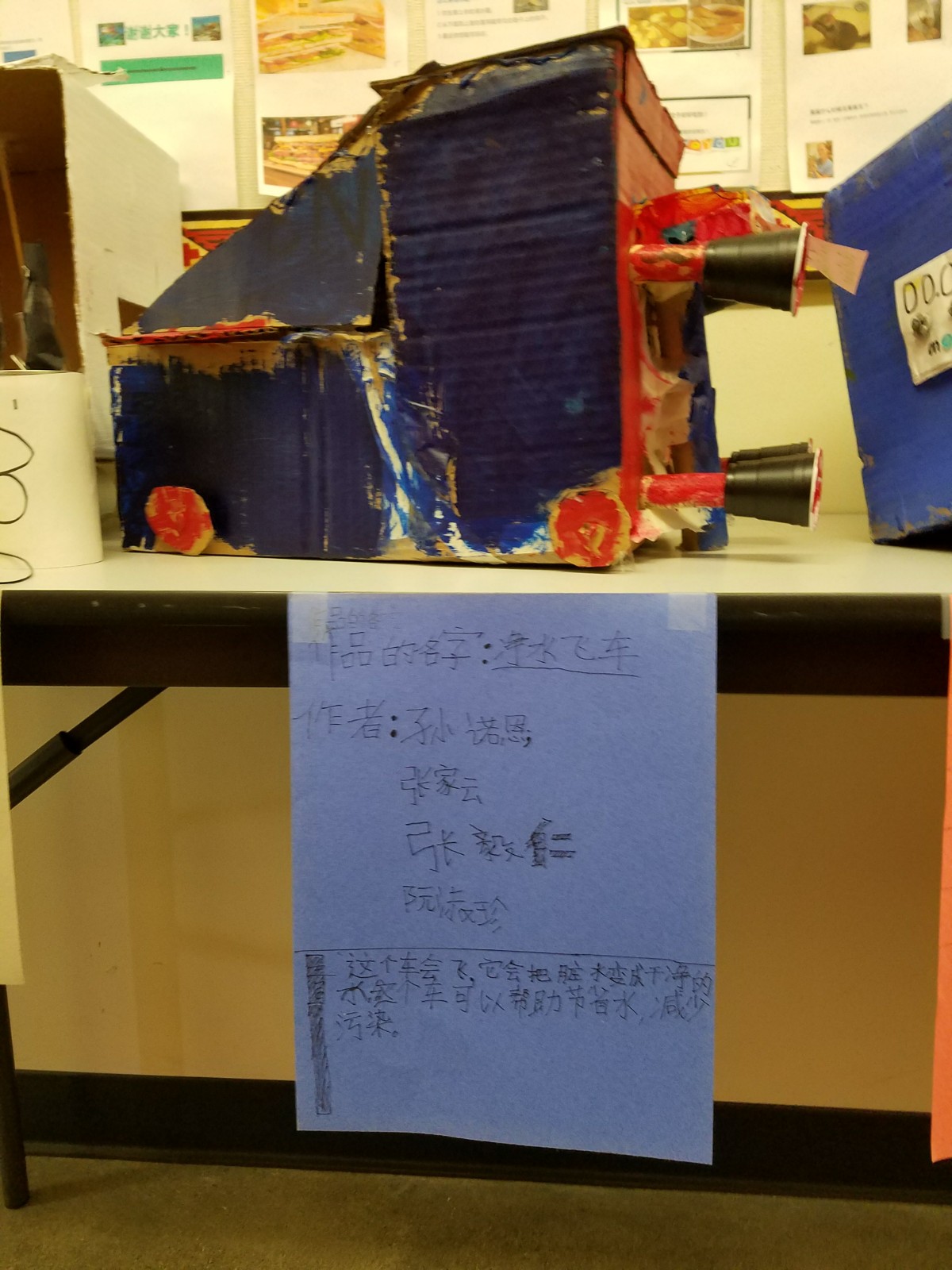 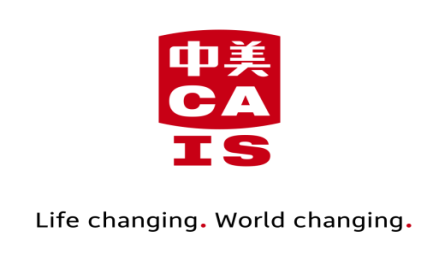 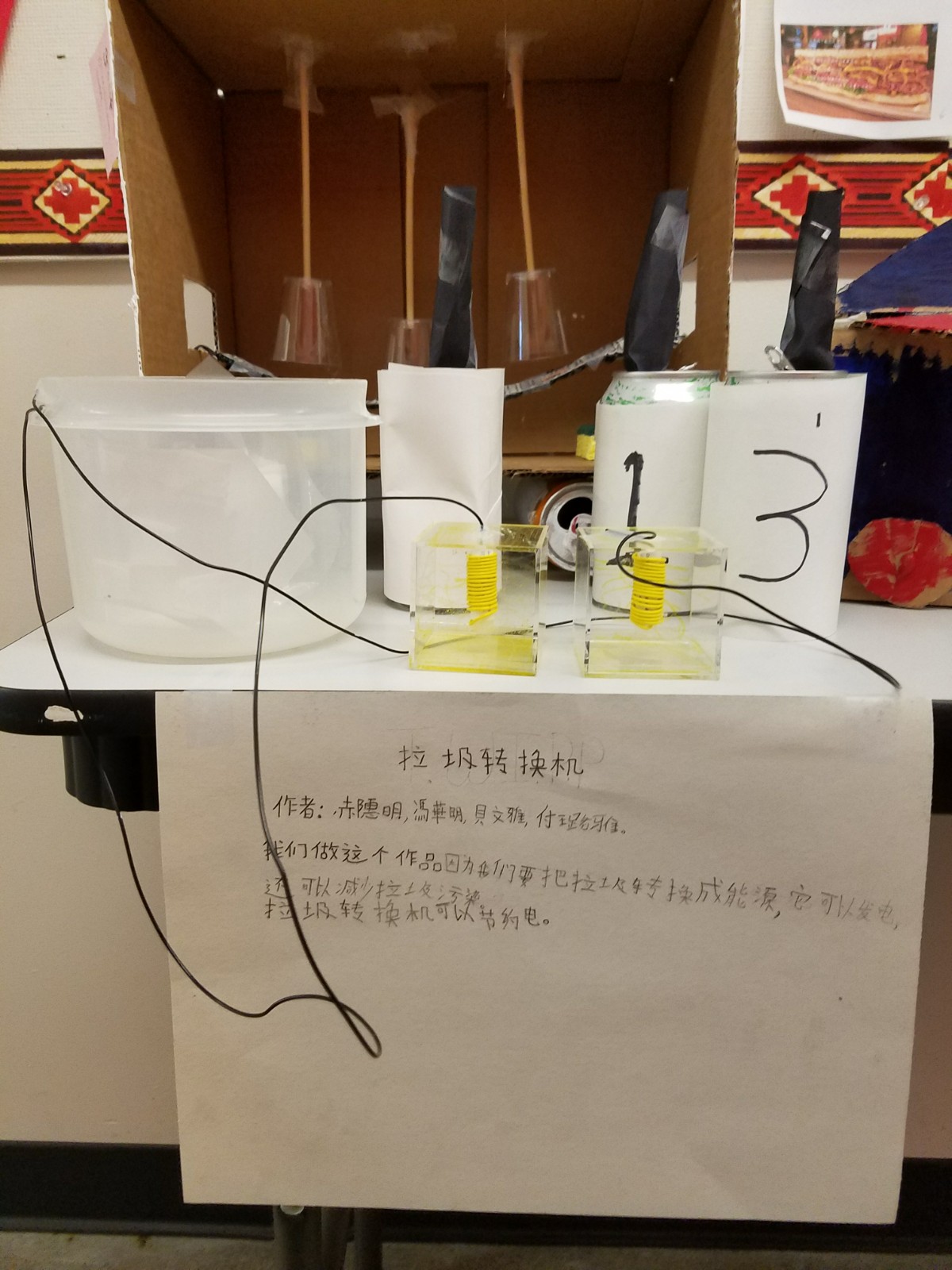 G4: Saving Energy
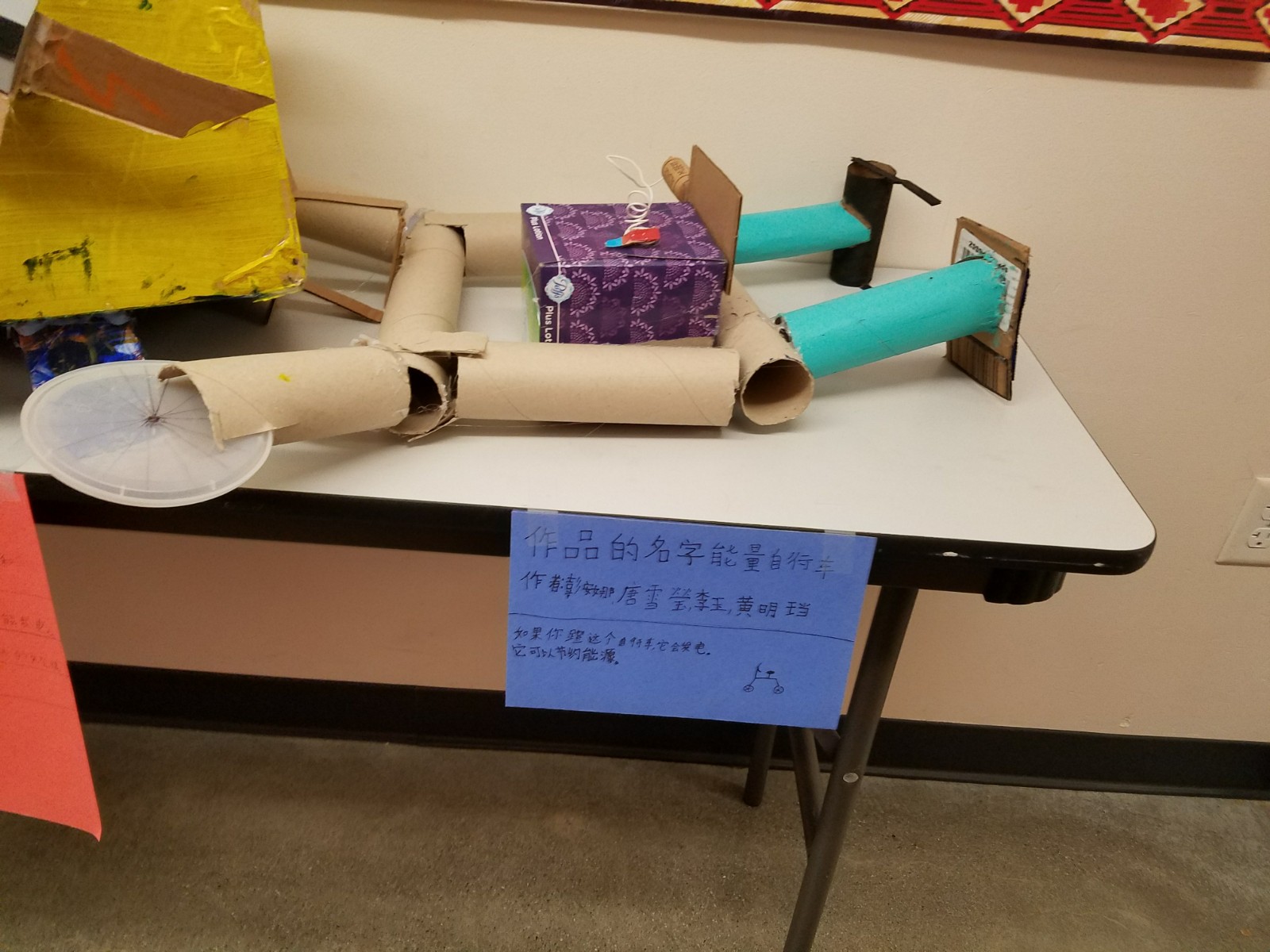 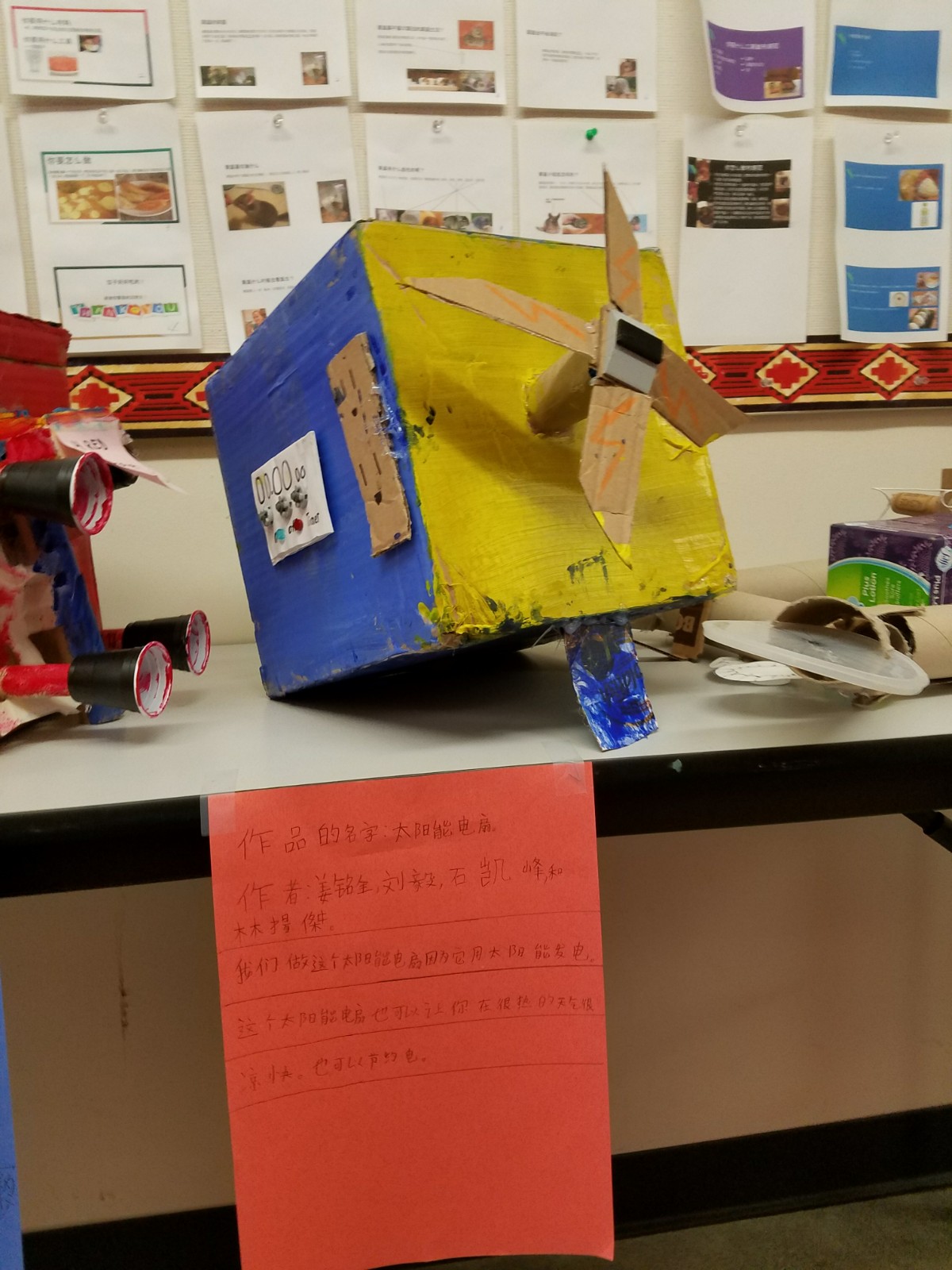 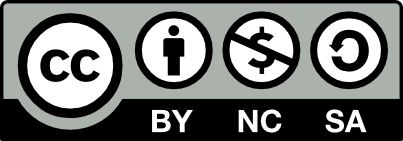 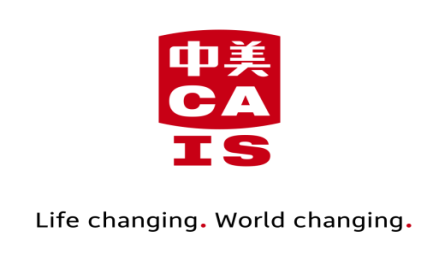 Engaging the Students
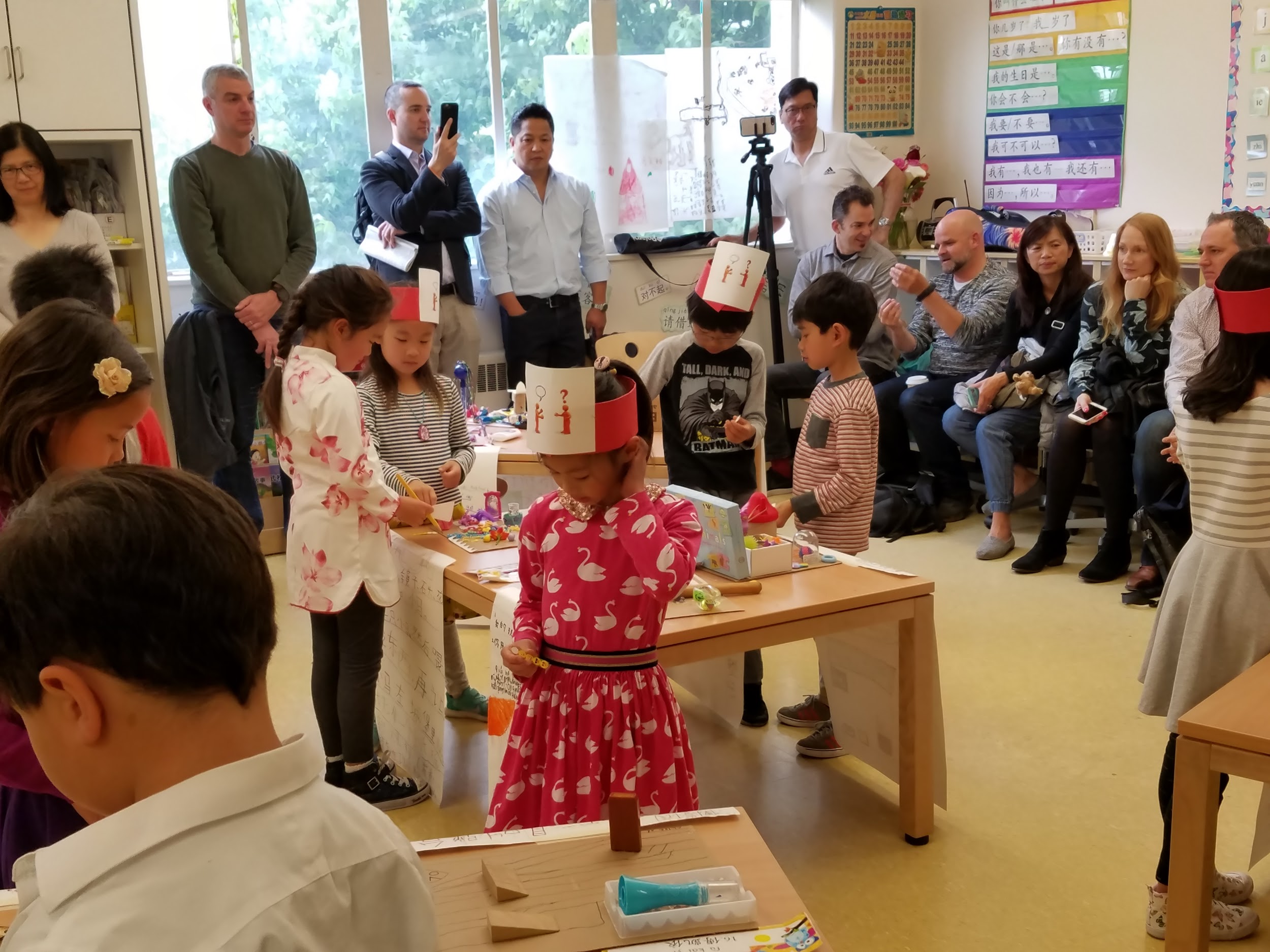 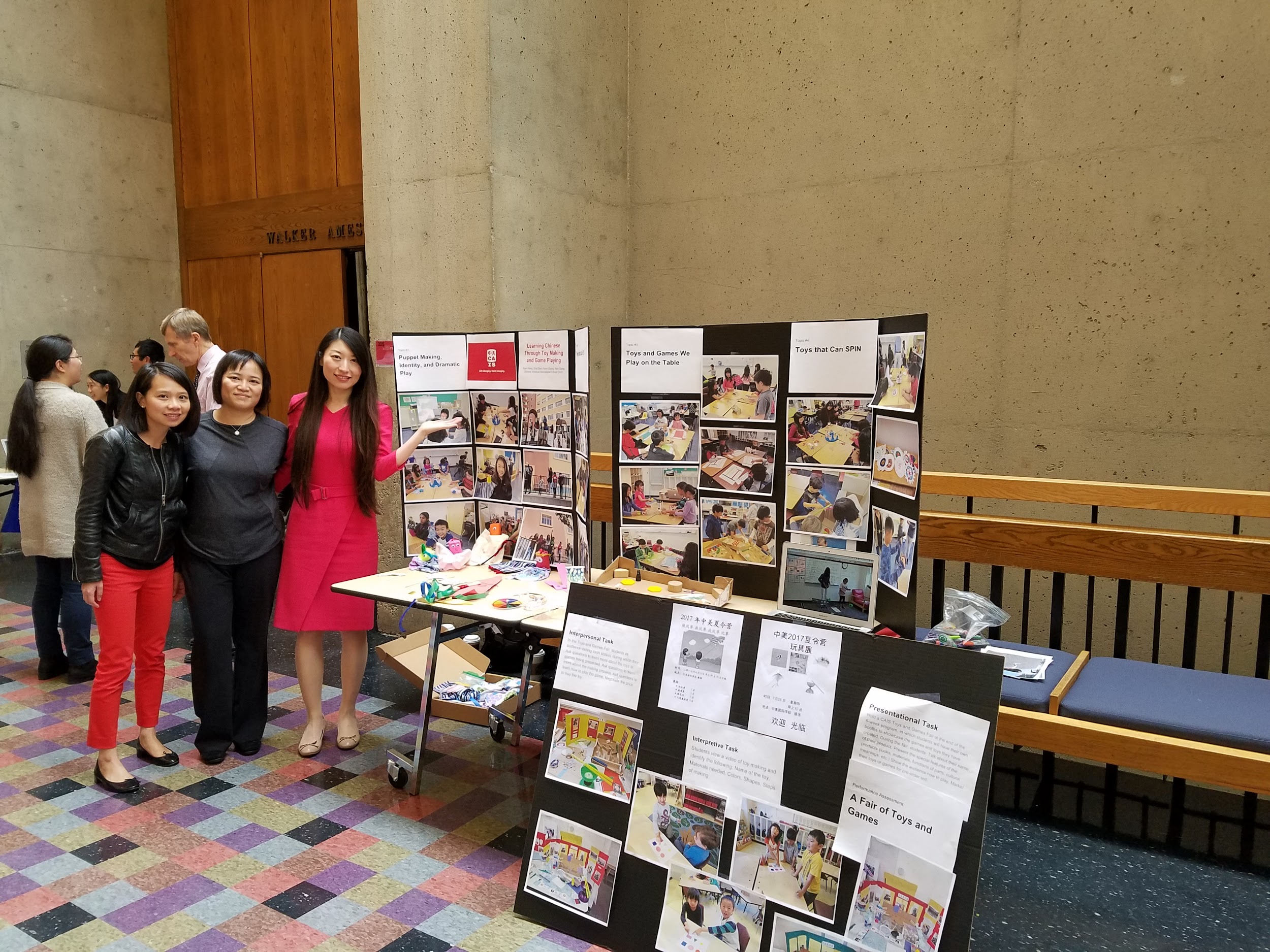 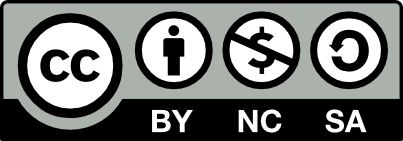 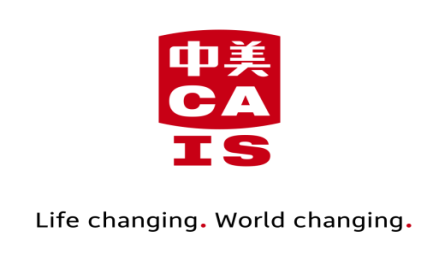 3. Leadership Advocacy
What do we need in the field of Chinese Education? 
How do we get there?
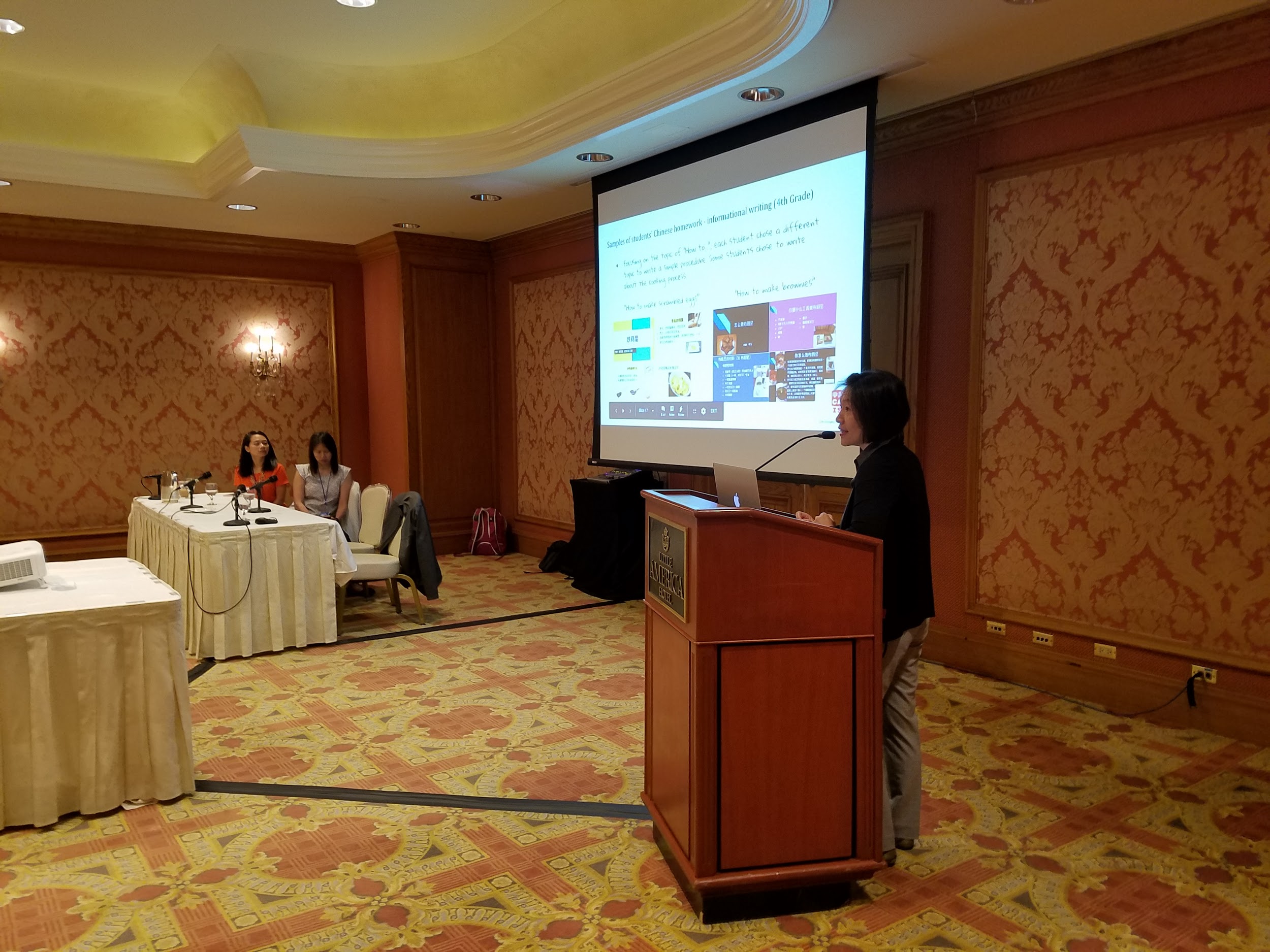 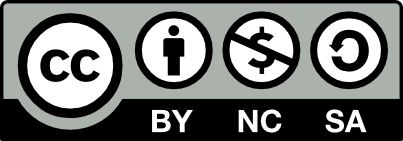 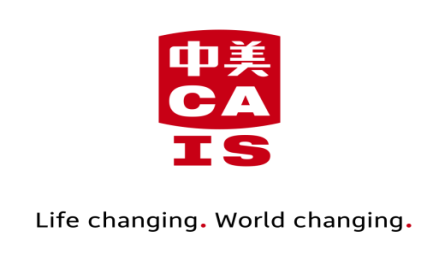 What do We Need?
Professional Knowledge
Desire for Continuous Improvement
Being Collaborative 
Love and Care for students and colleagues we work with
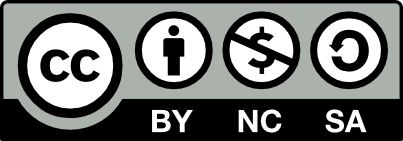 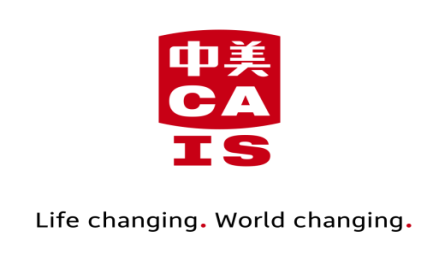 Chinese SpecificProfessional Development
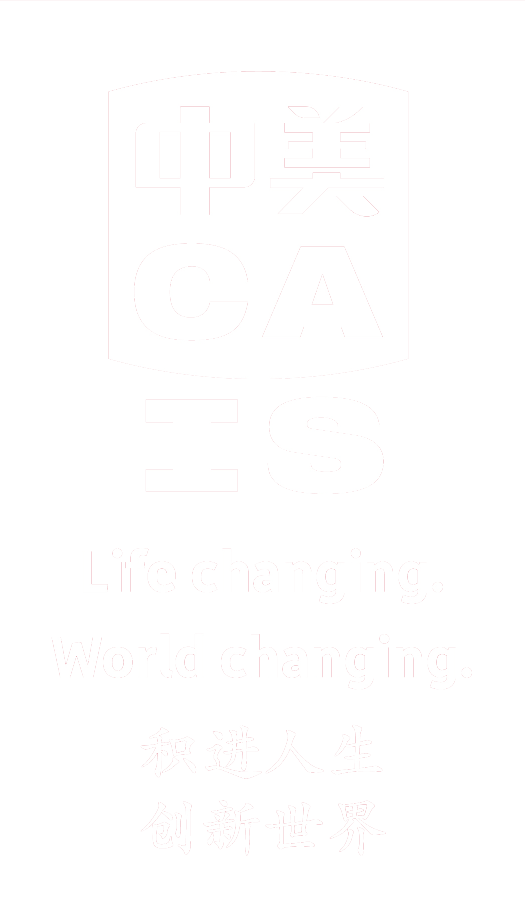 EXTERNAL PD
OPI Training (Chinese language trainer)
WPT Training (Chinese language trainer)
Curriculum Design ( Chinese language consultant)
NCLC, ACTFL, STARTALK, Chinese Innovation Forum
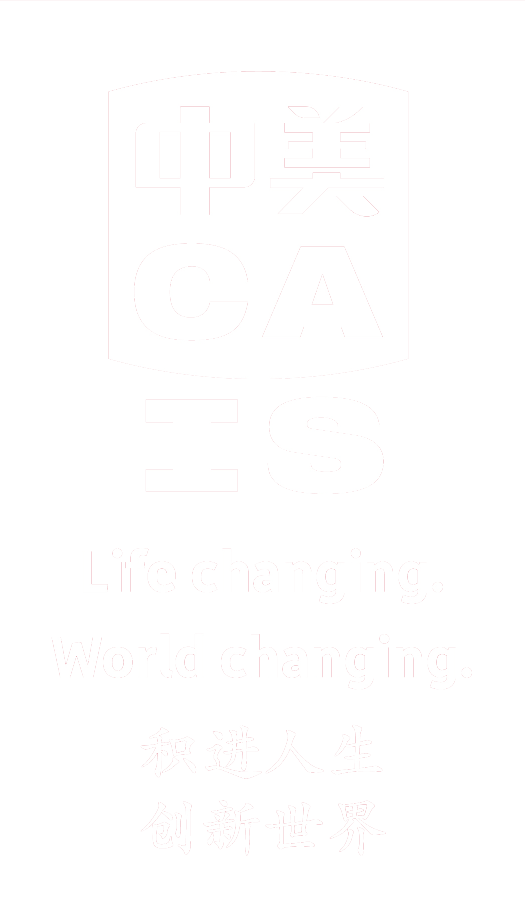 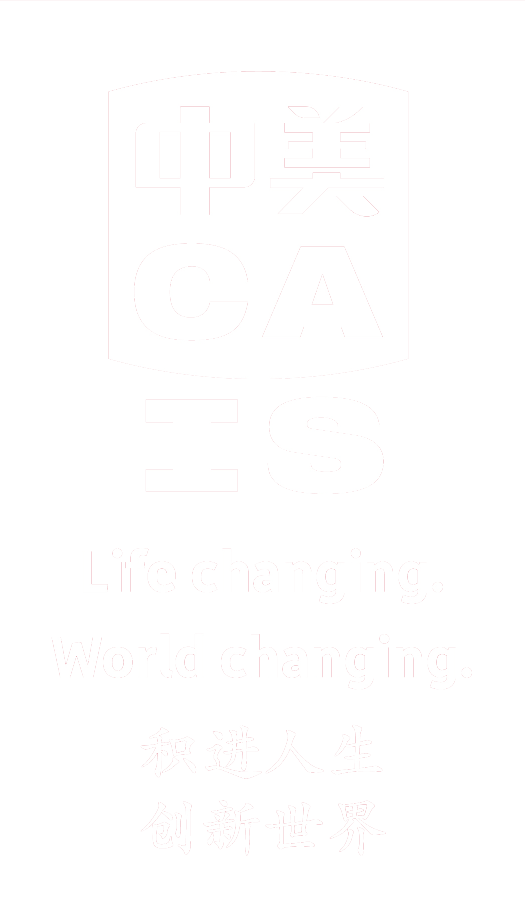 This work is licensed under the Creative Commons Attribution-NonCommercial-ShareAlike 4.0 International License. To view a copy of this license, visit http://creativecommons.org/licenses/by-nc-sa/4.0/
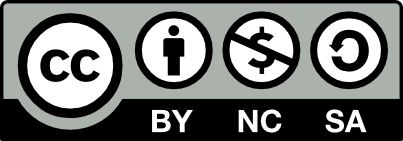 [Speaker Notes: KEVIN
13 certified OPI testers, 7 more in certification process
9 certified WPT raters, 1 in certification process]
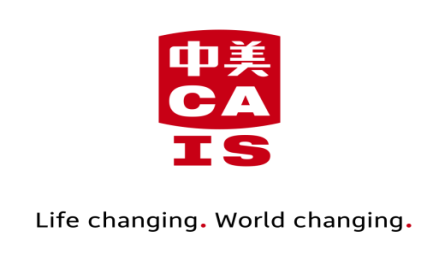 We need to create 
leadership opportunities 
for future leaders
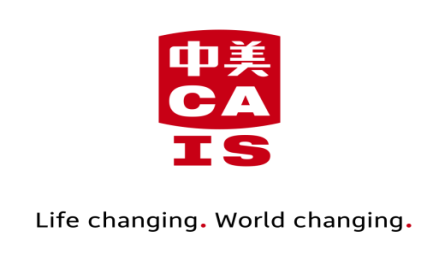 What We Have Done So Far...
PLC leaders:
International Program Assistant Coordinators
Taiwan G5, Guilin G7, Yunnan G8
Summer camp: 
Lead teacher training 
Mentor camp teachers
Task managers: Behavior and Spirit
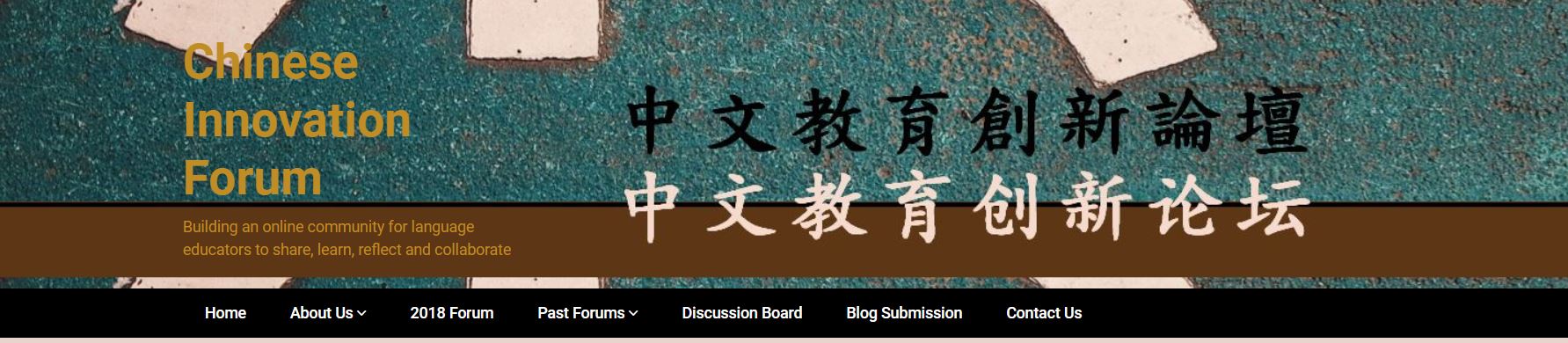 Building a Community Not Just a NetworkWhat Chinese Innovation Forum                 Can Do
Online
Lotus PerryUniversity of Puget SoundTacoma, Washington ACTFL Convention & Expo, November 16, 2019
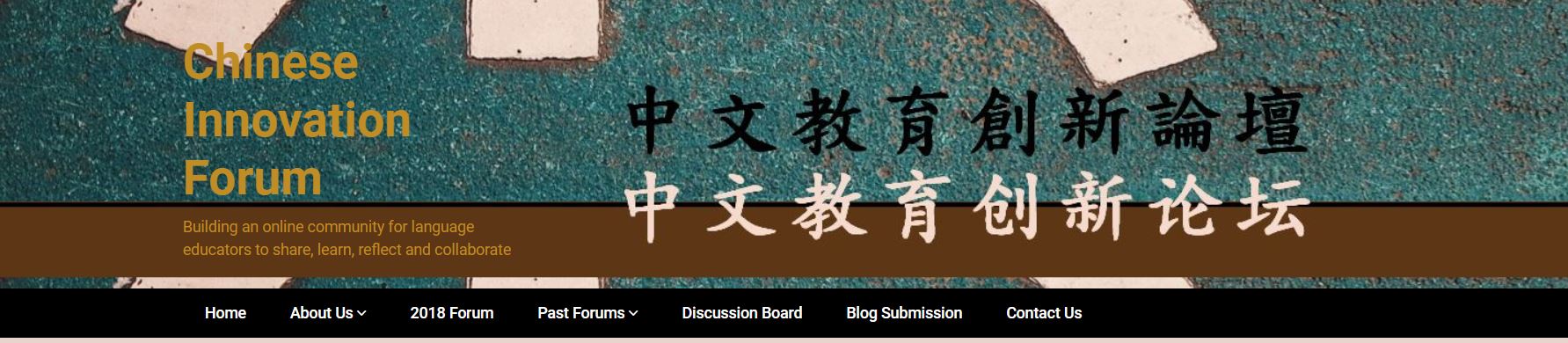 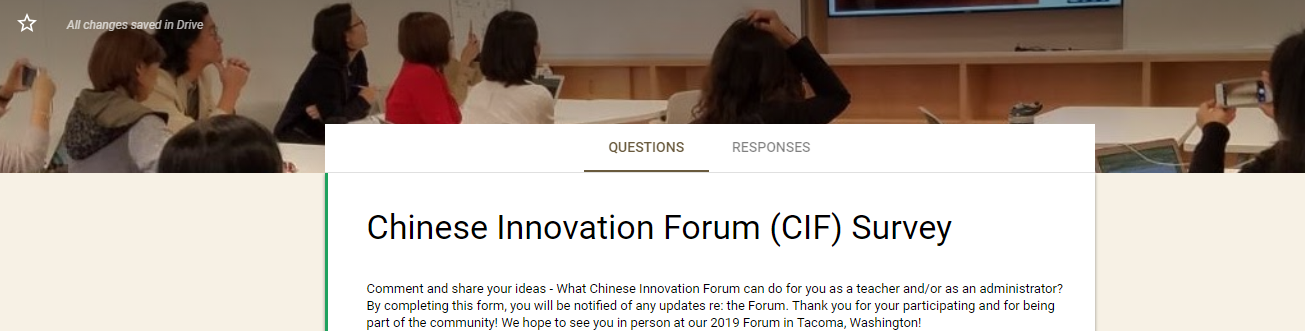 Complete the Survey & Share your CommentsWhat can CIF do for YOU?
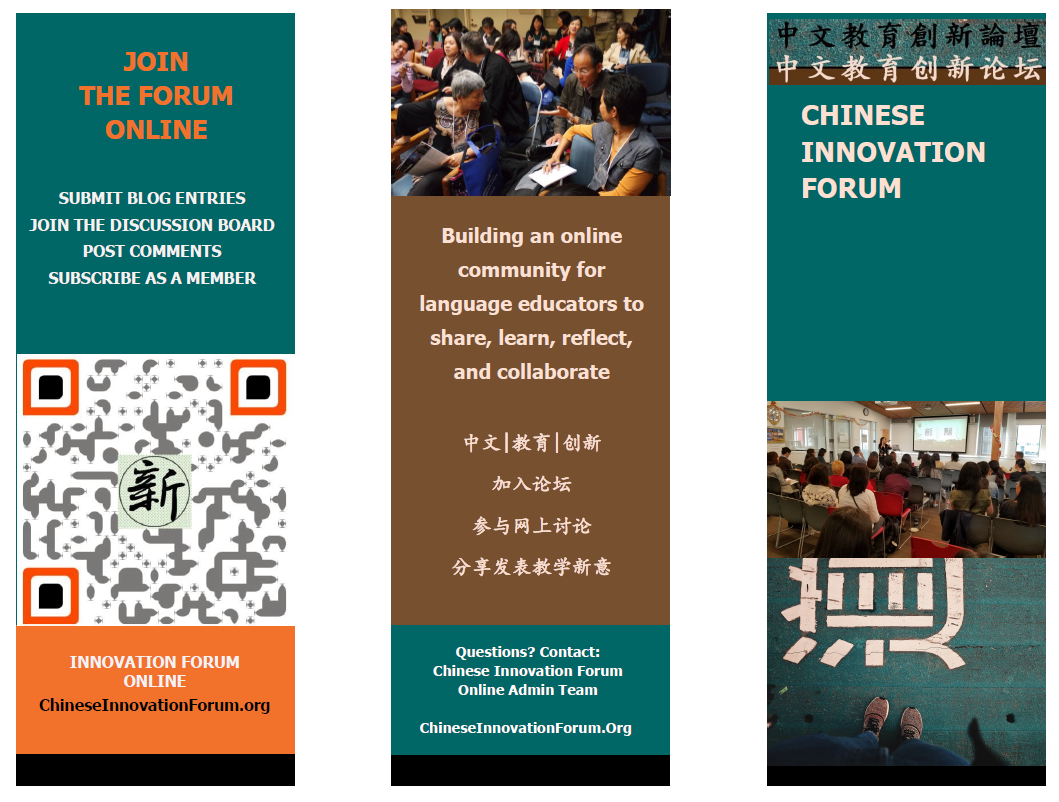 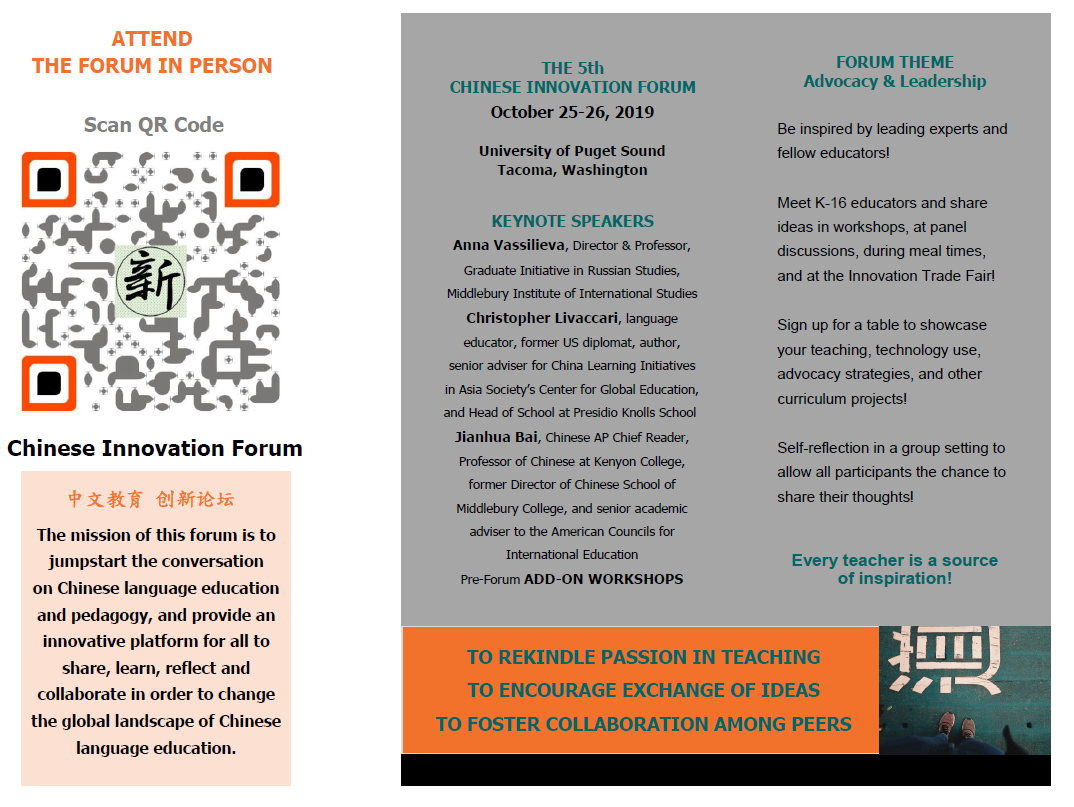 The 5th Chinese Innovation Forum (October 25-26, 2019) at University of Puget Sound, Tacoma, WA
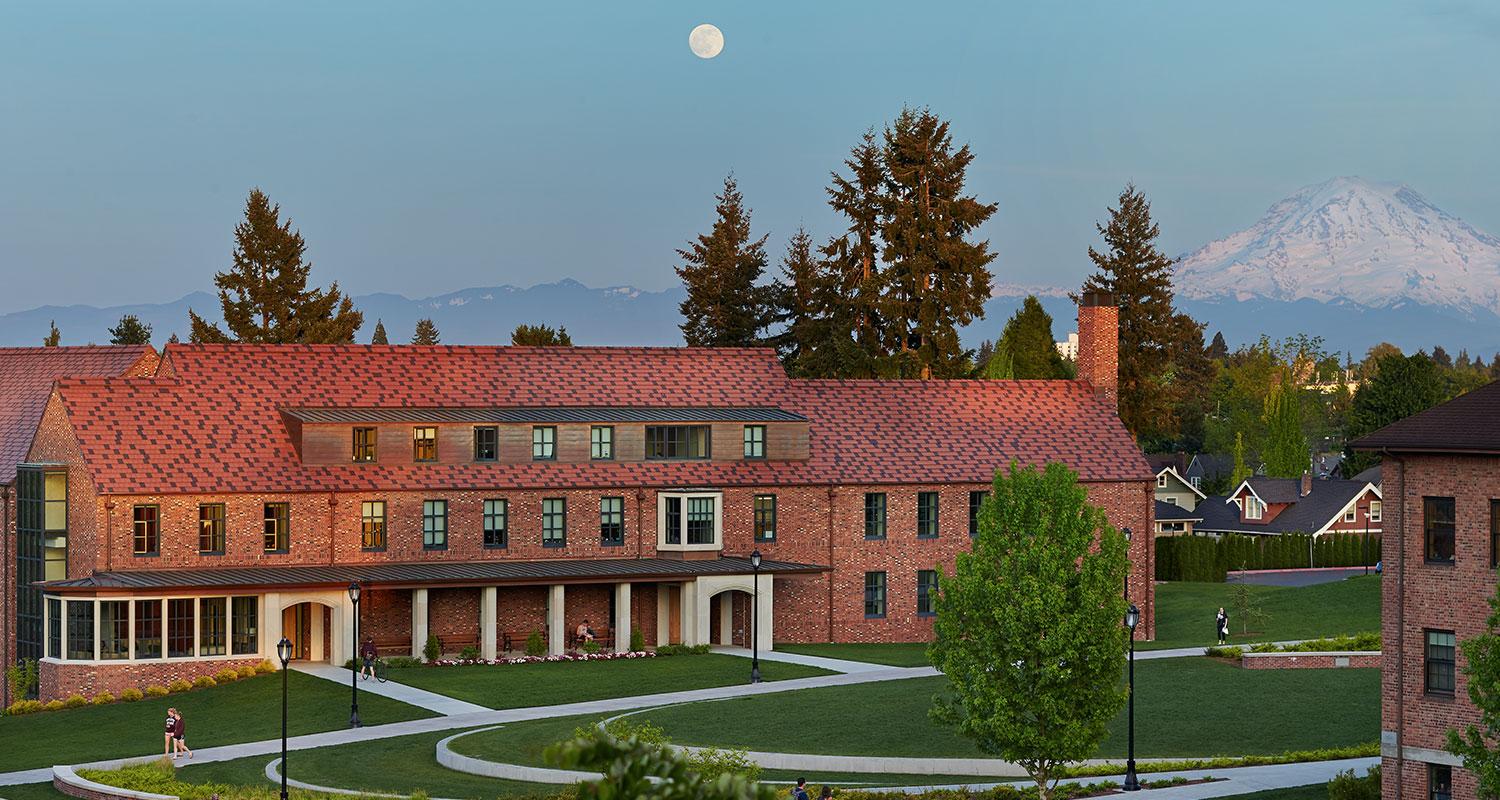 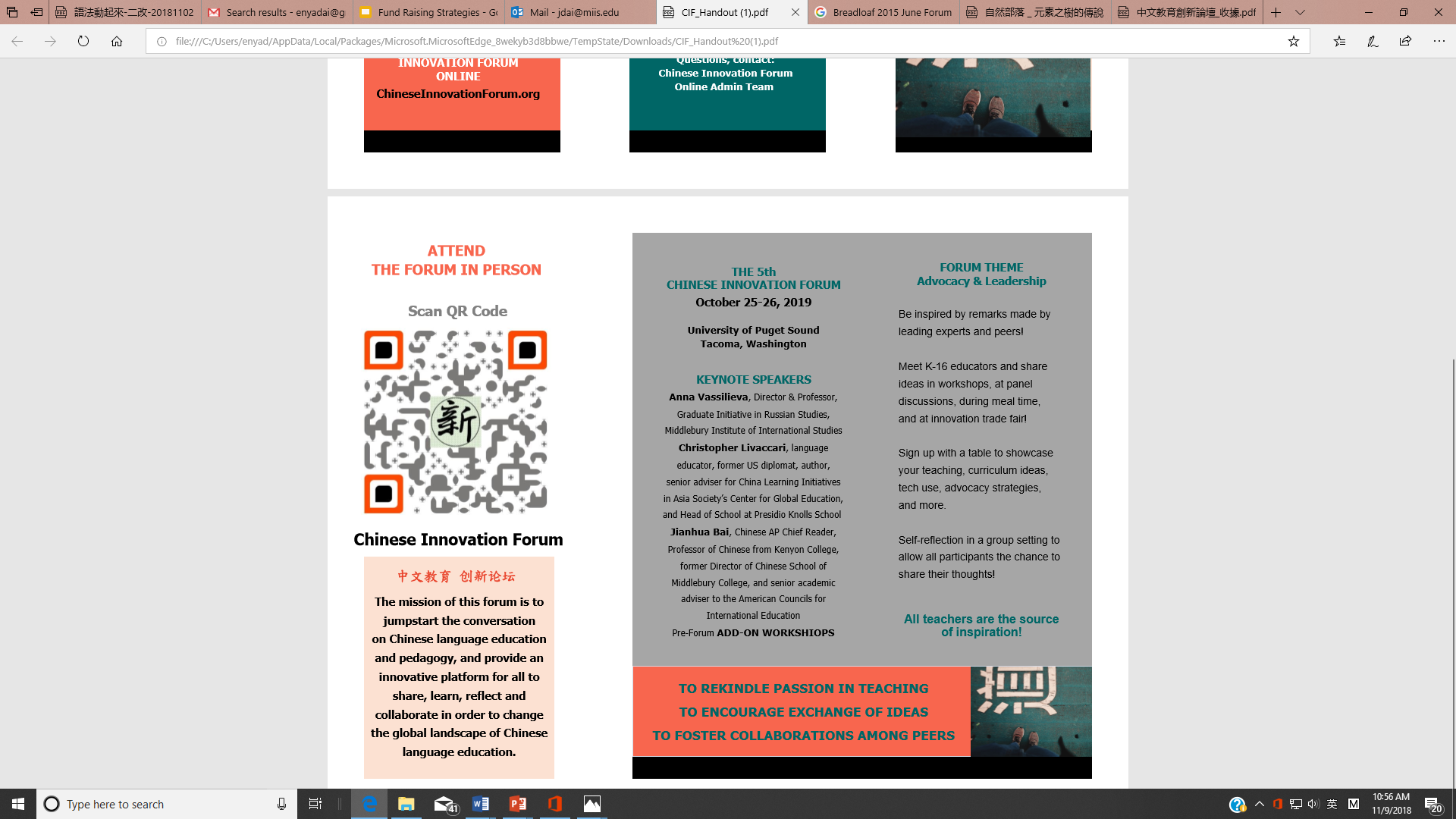